Sika deer as an alien species:
Perception in scientific literature and ecological traits of non­-native populations
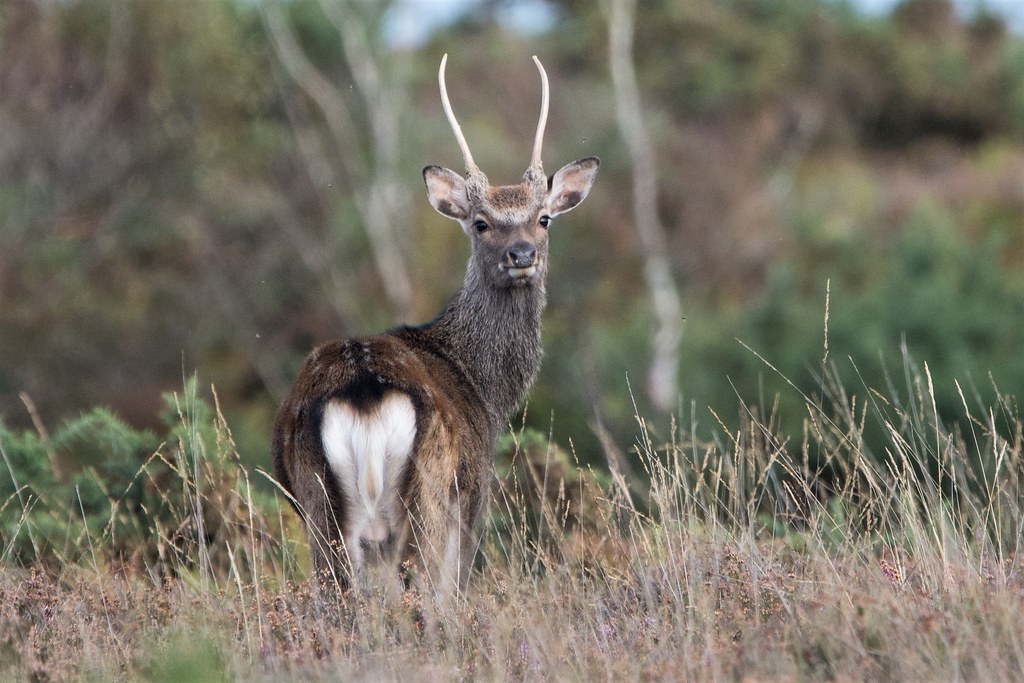 Laura SAGGIOMO M.Sc.
Supervisor:
Prof. Ing. Jaroslav Červený
Advisor:
Ing. Miloš Ježek Ph.D
Prague, 2021
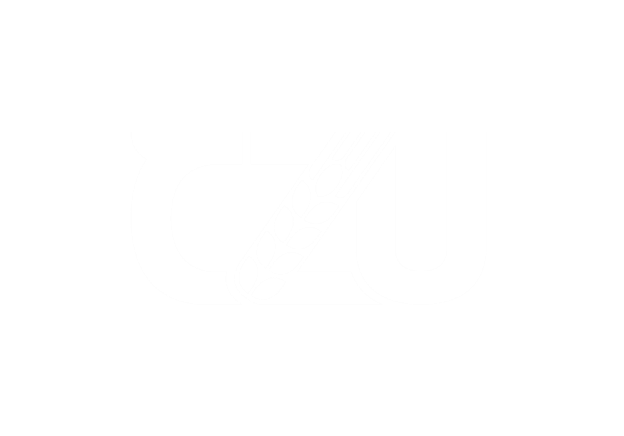 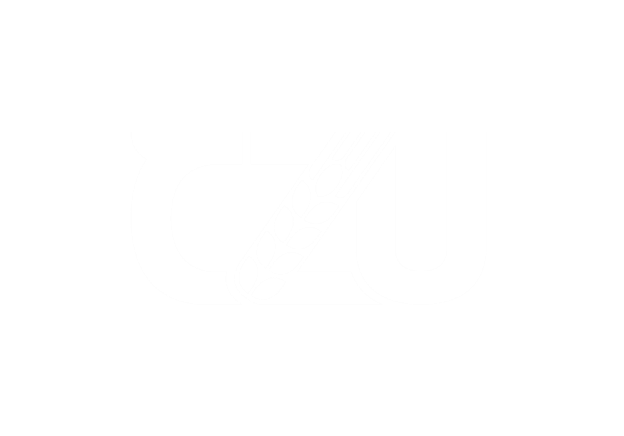 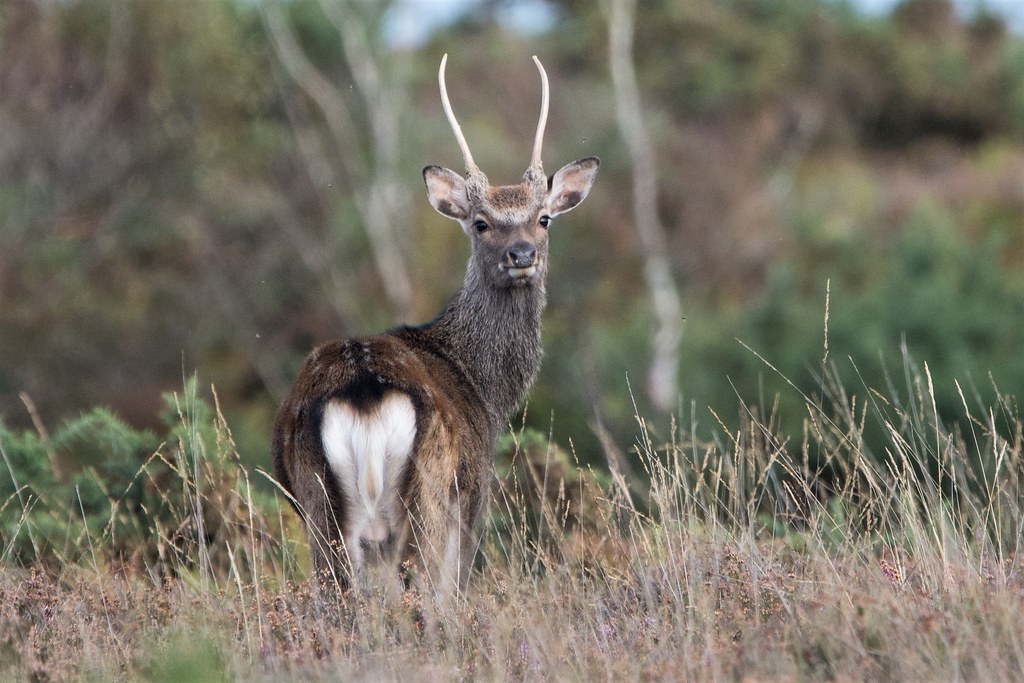 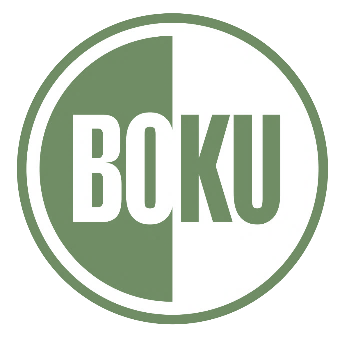 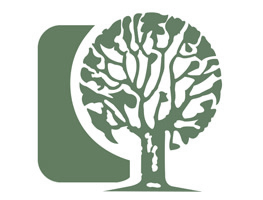 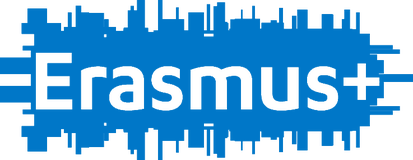 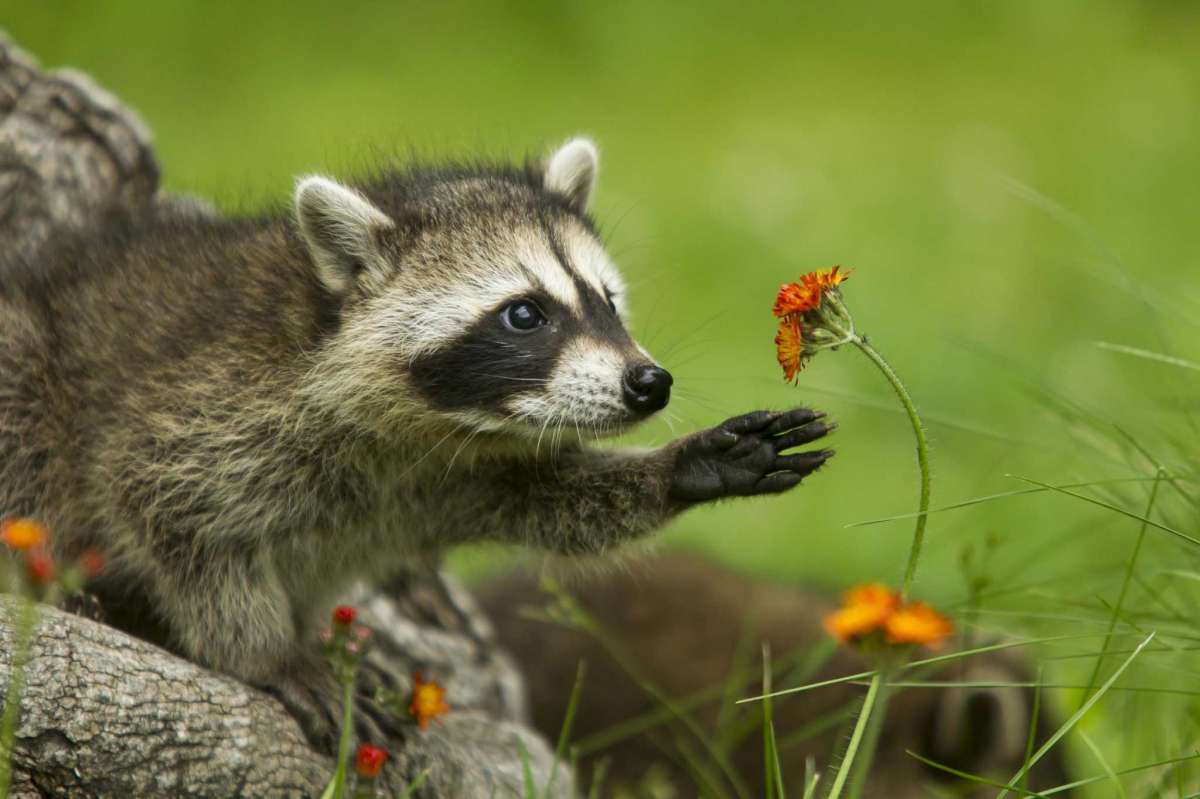 Alien Species
Worldwide problem

Second cause of biodiversity loss

Ecological issue

Intensifying process
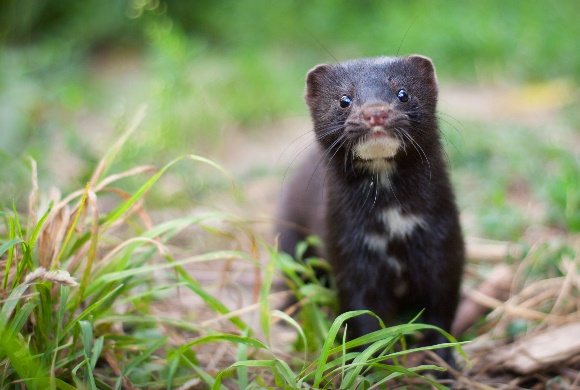 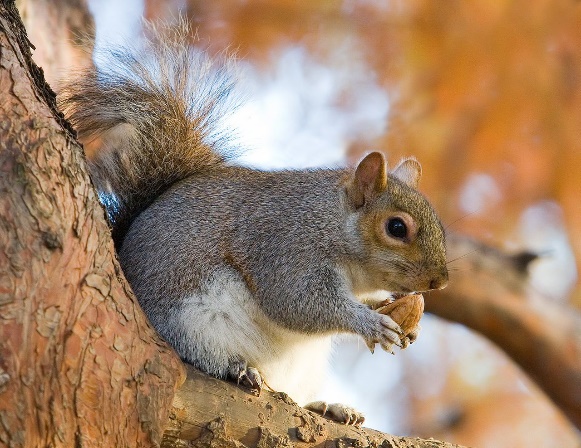 Alien Species in Europe
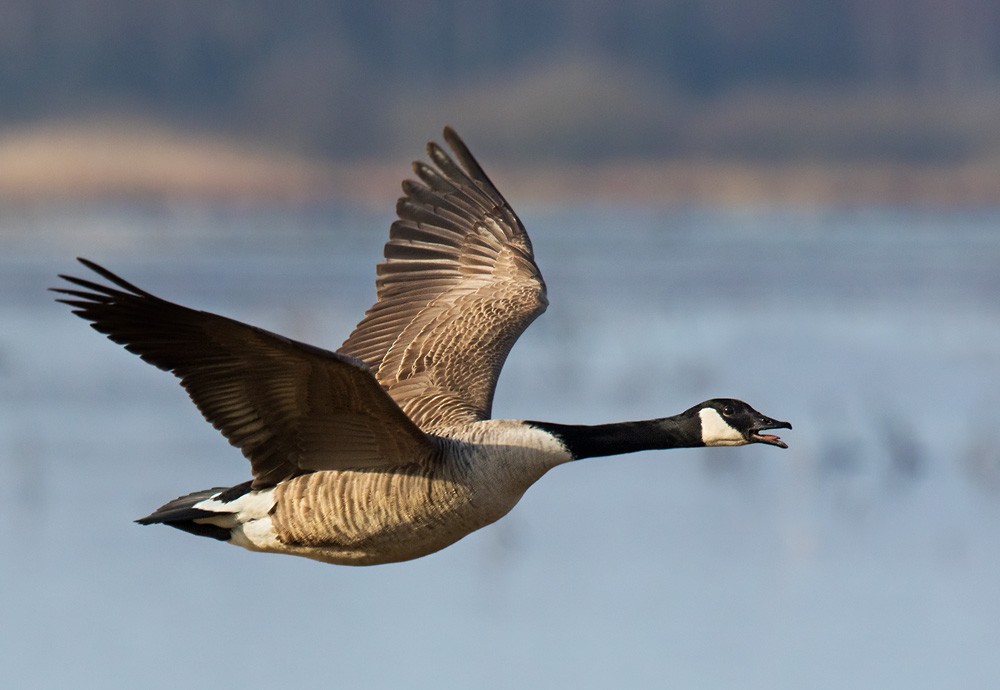 Currently among the most urgent nature conservation issues

Important economic cost
Several alien species in Europe
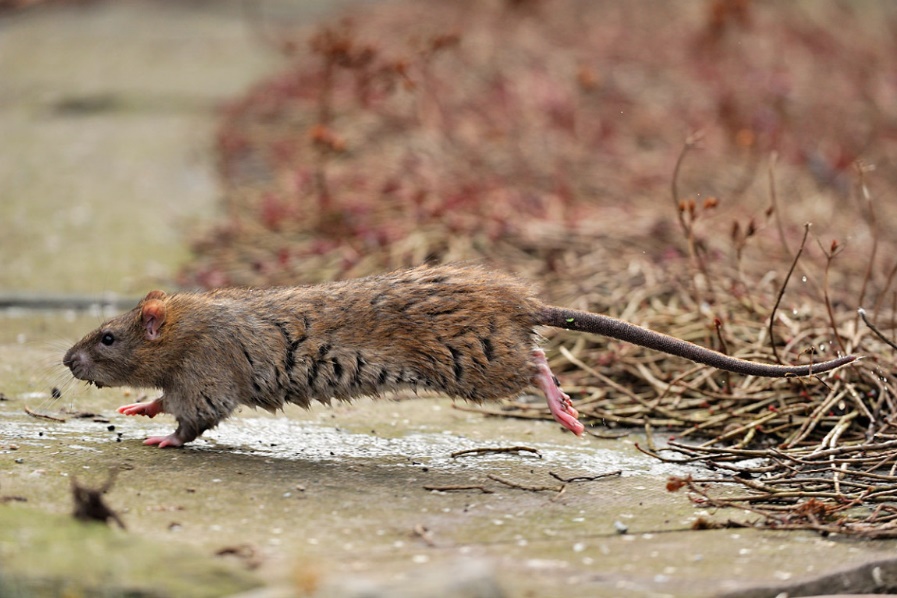 *Hulme, 2009
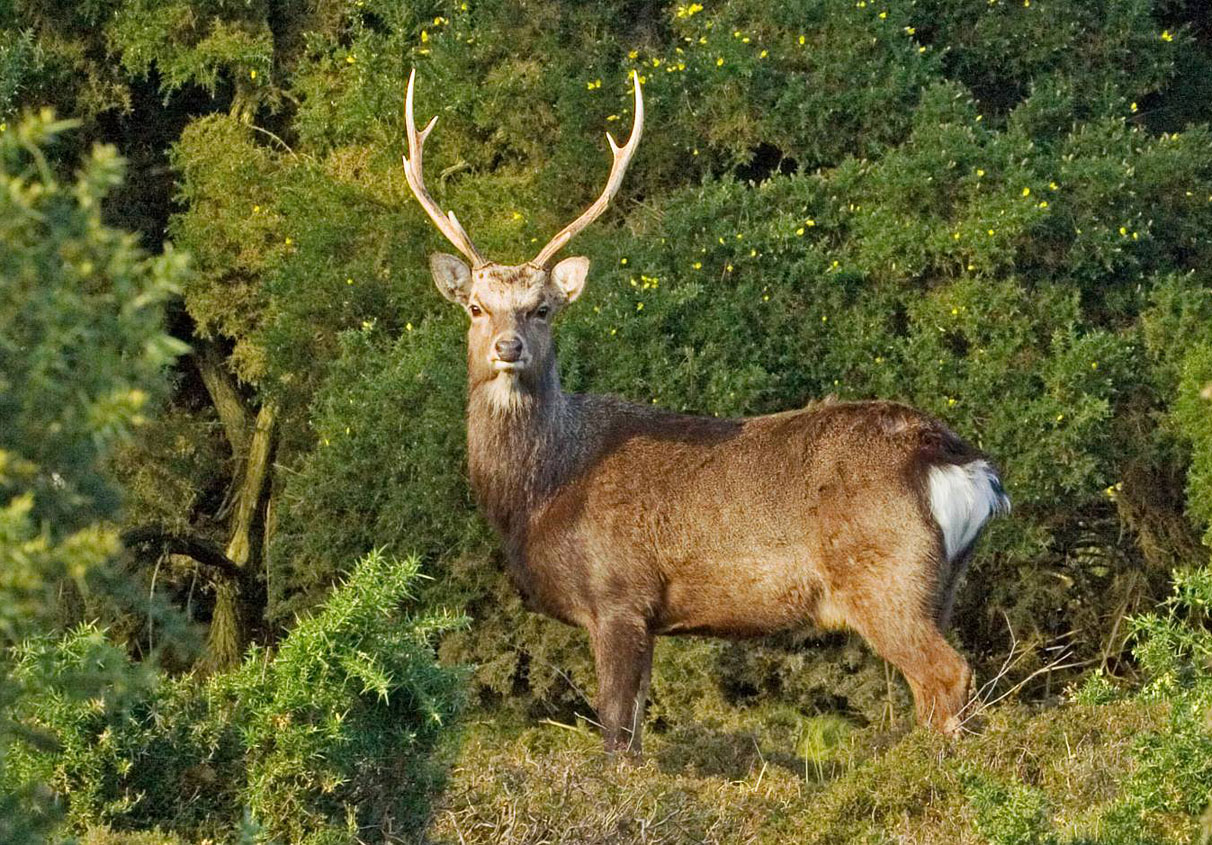 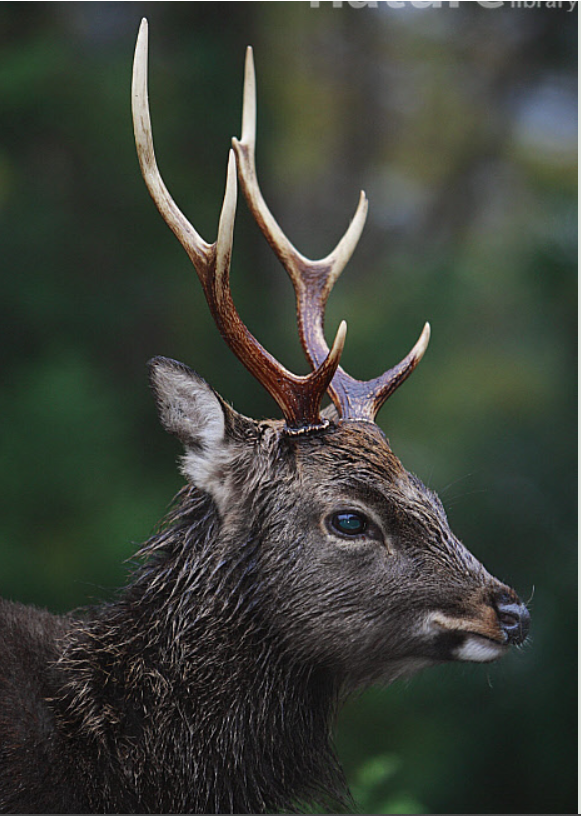 Member of the Asian fauna

Native of: 

Japan, China, Korea, Taiwan, Viet Nam, Russia
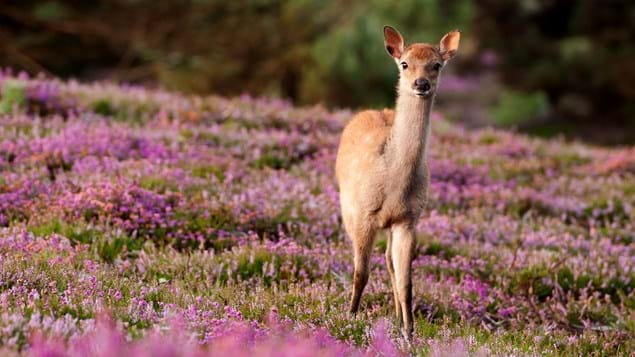 Brought to many other countries

Aesthetic reasons/Game species

Europe, USA, New Zealand, Africa
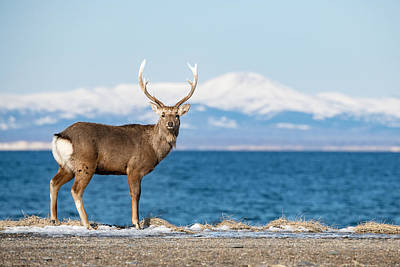 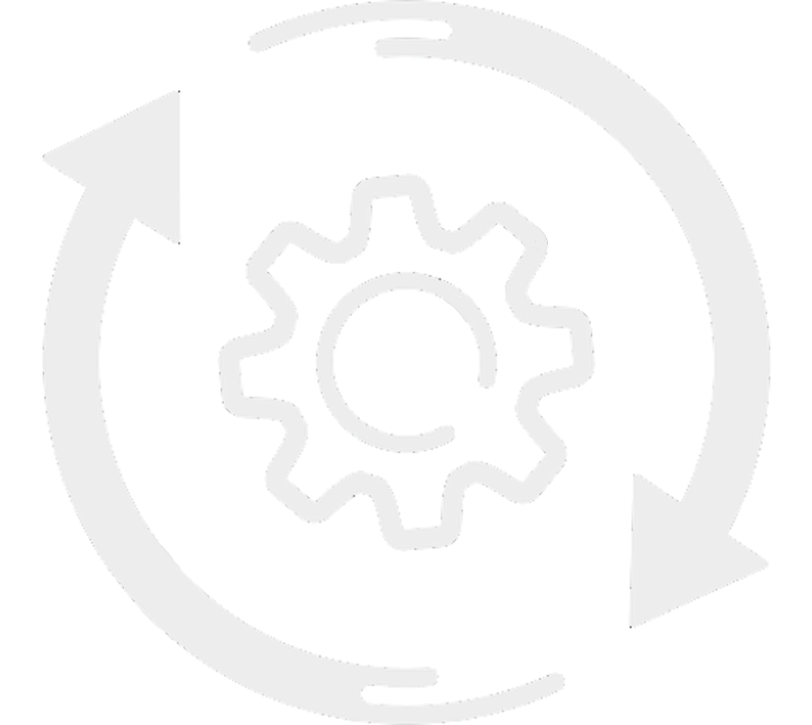 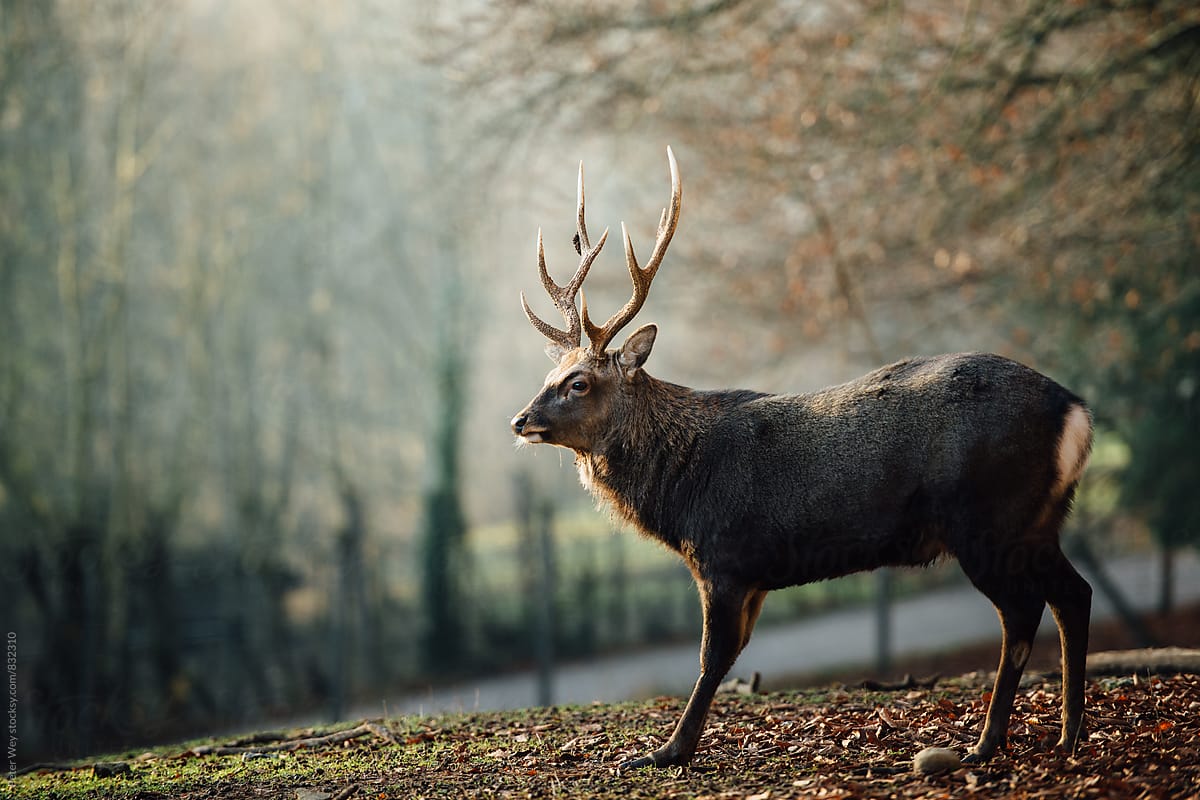 Highly Adaptable

Thrive in non native environments

Invasive populations
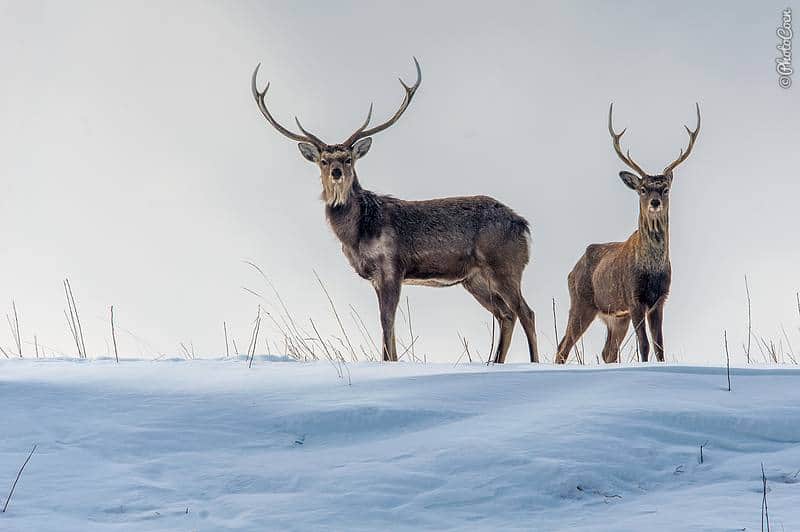 Aims and Goals
Scientific Literature
Diet Analysis
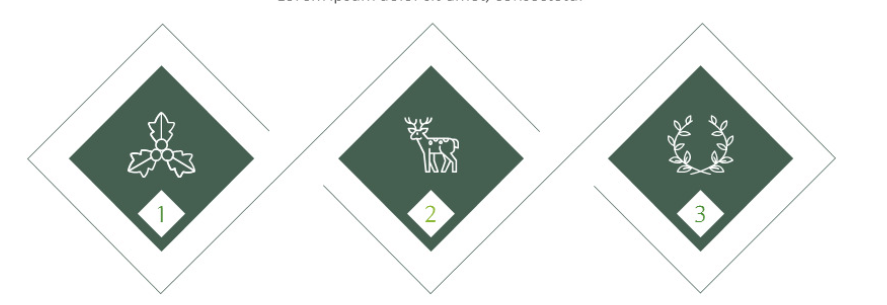 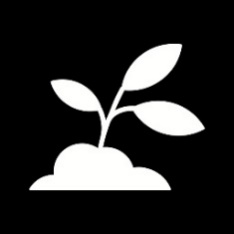 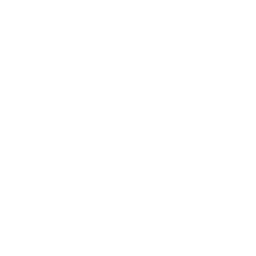 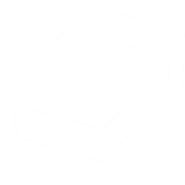 1
3
2
Management
Research Timeline
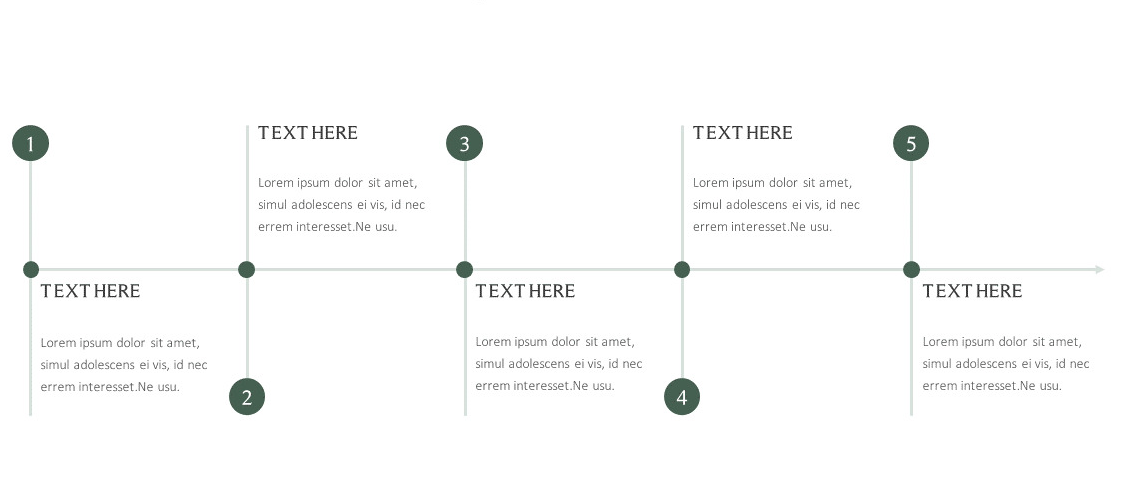 Erasmus +
Diet Analysis
Beginning of study

Literature Research
Doctoral State Exam
Dissertation defence
2017/2018
2019/2020
Analysis:
Hunting Bags
Literature
Manuscript Preparation and submission
2018/2019
2020/2021
2016/2017
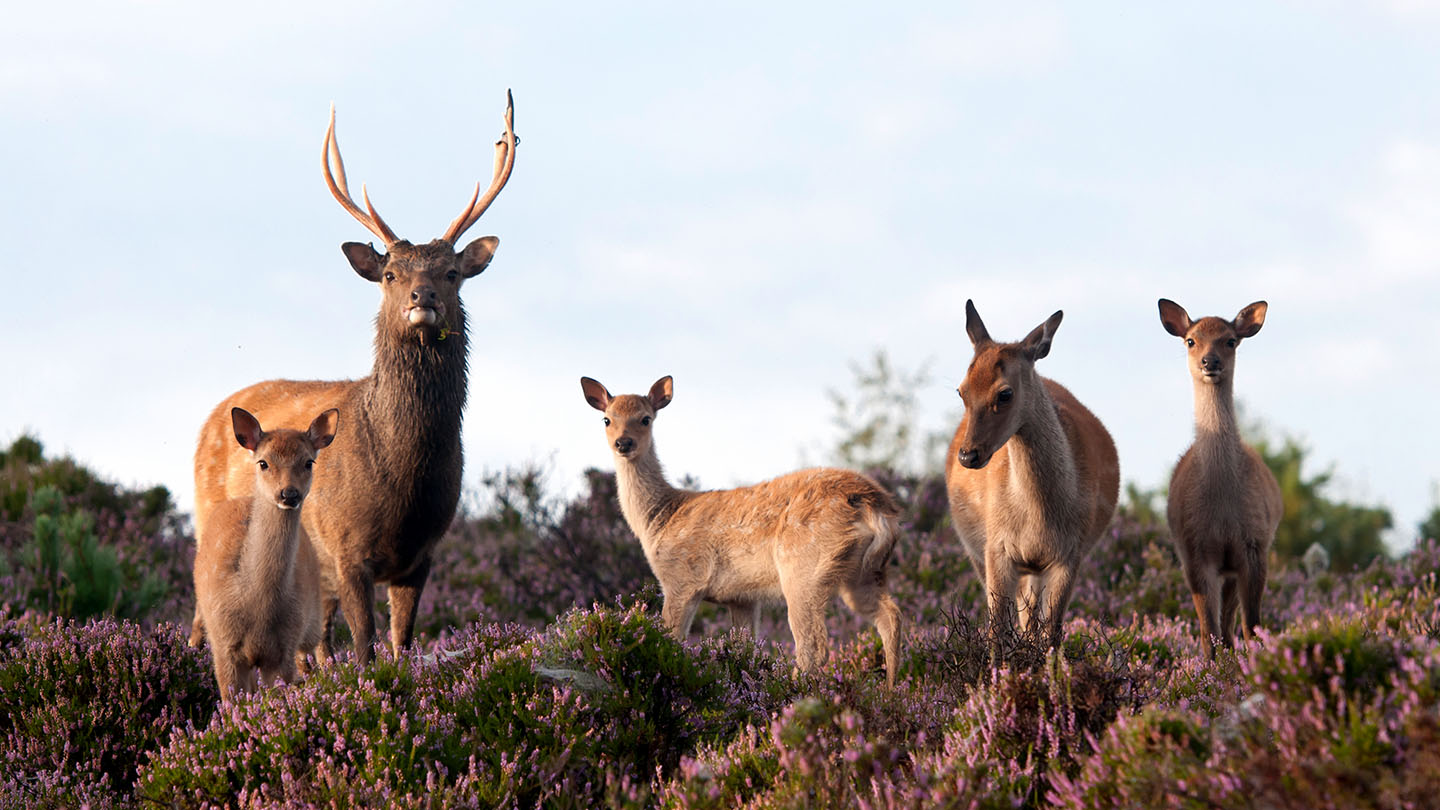 Bibliometric Analysis
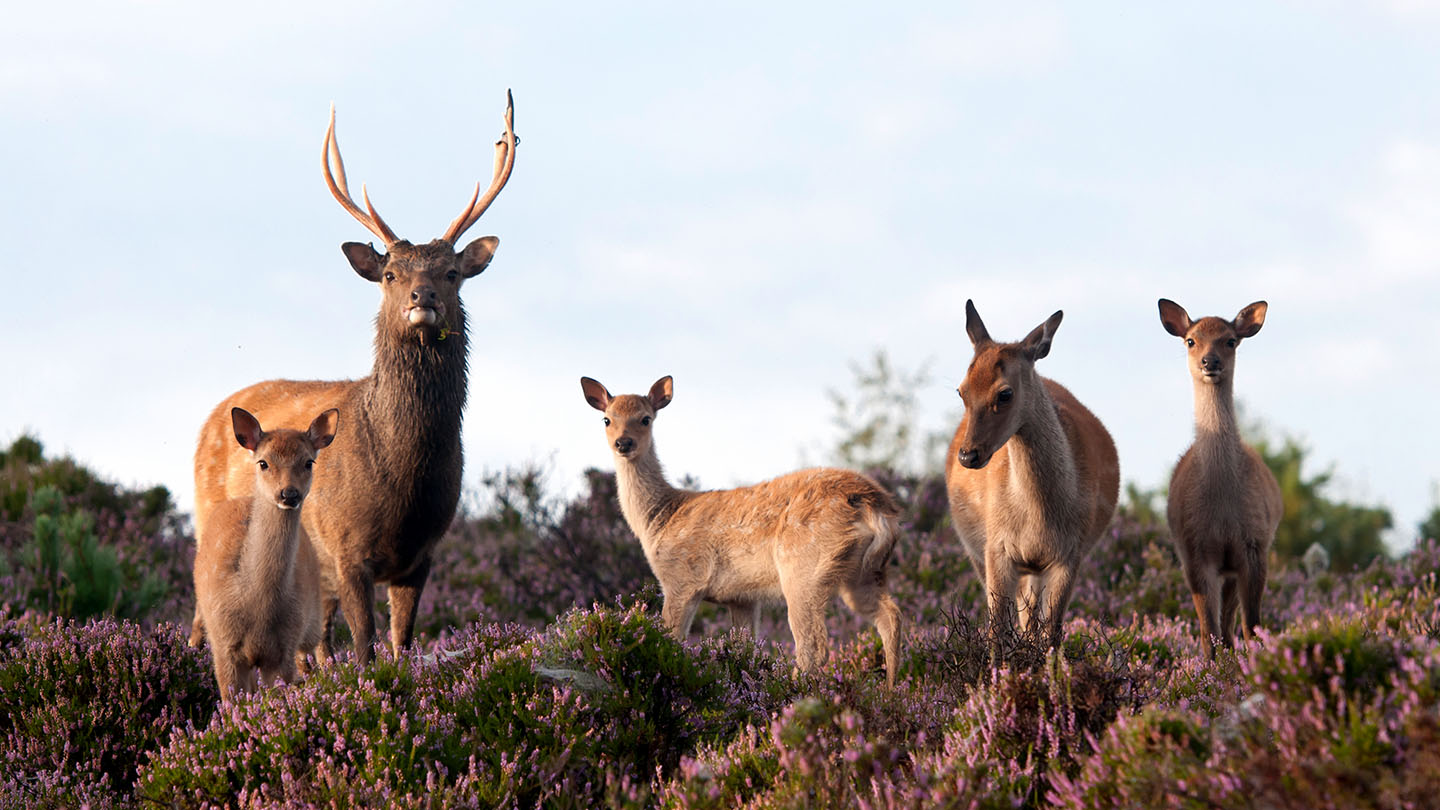 Bibliometric Analysis
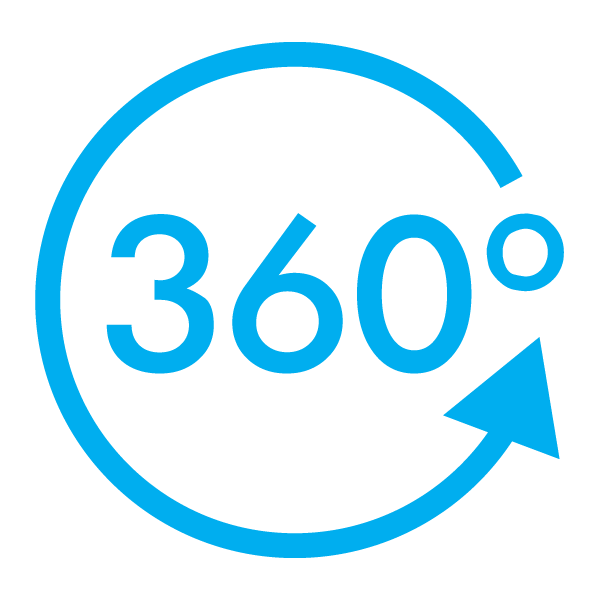 Investigation of:

Most used author keywords

Most and least productive countries

Temporal trends of discussed topics

Citation bursts of keywords
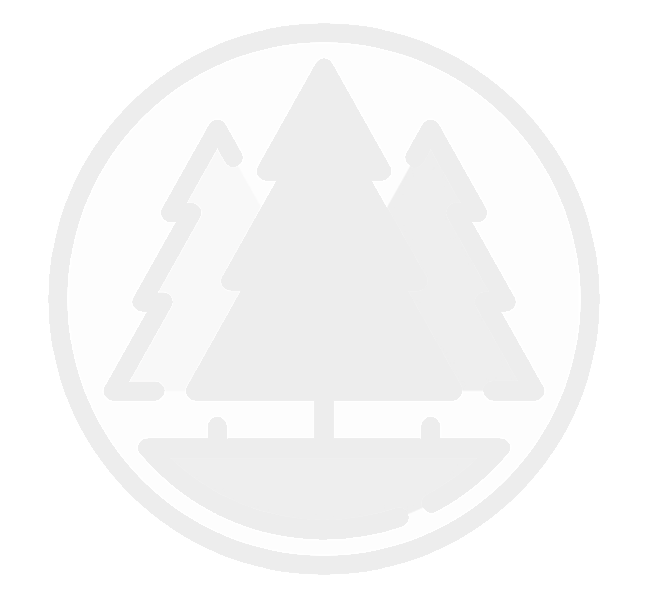 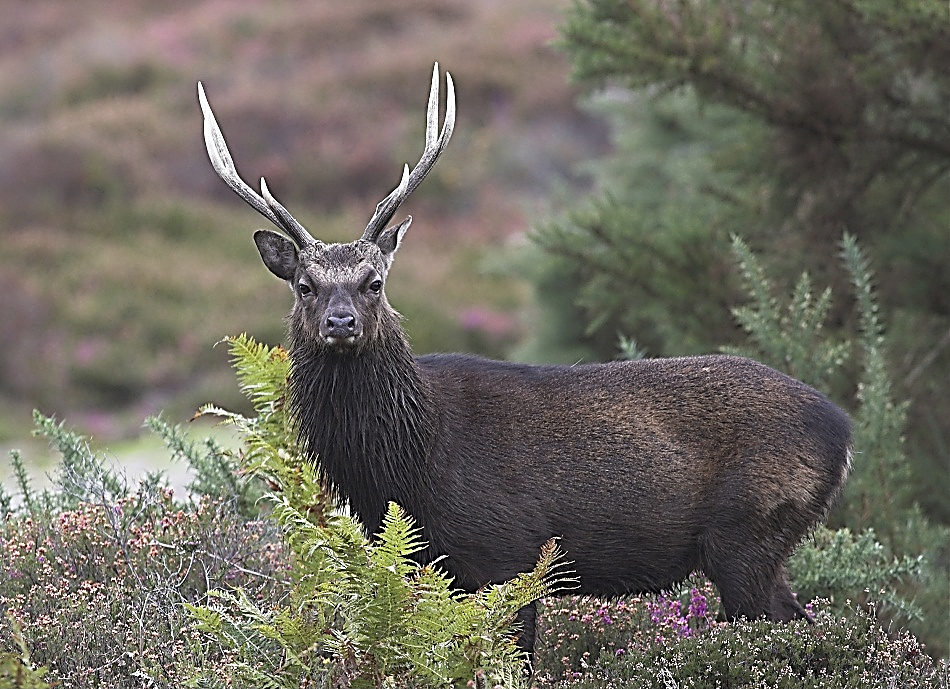 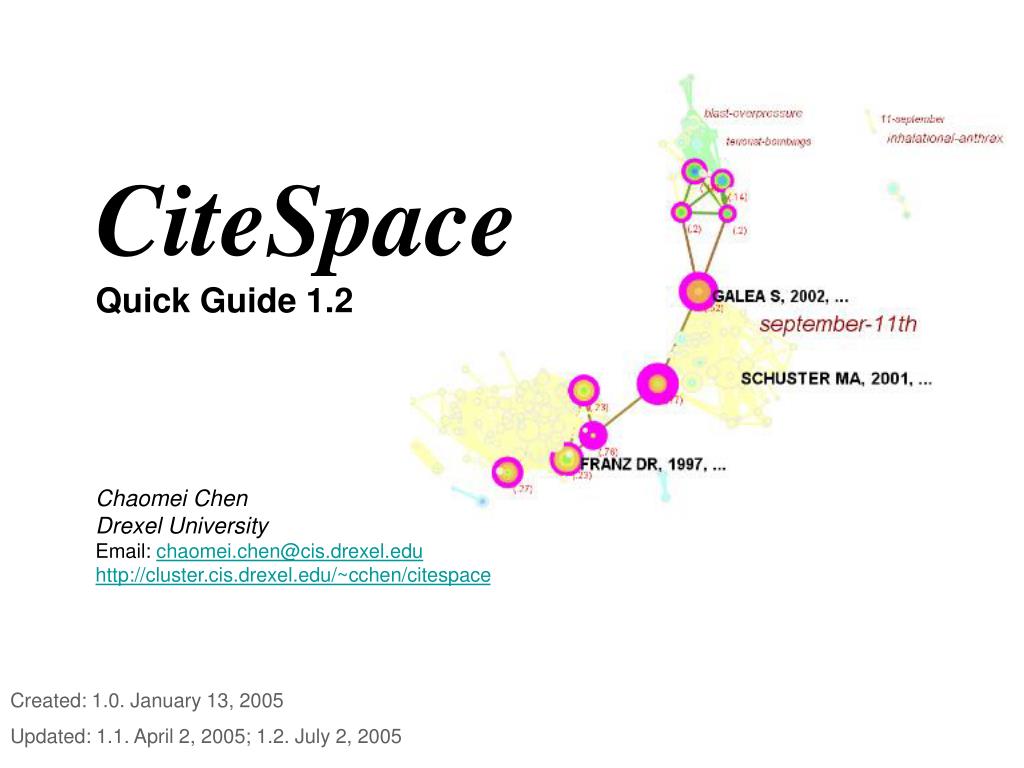 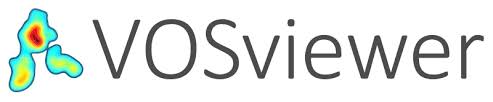 Literature Search
Literature Analysis
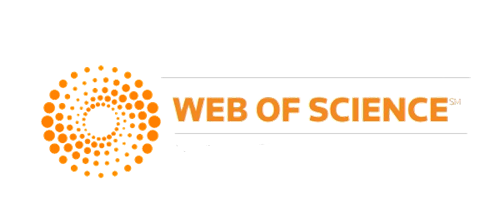 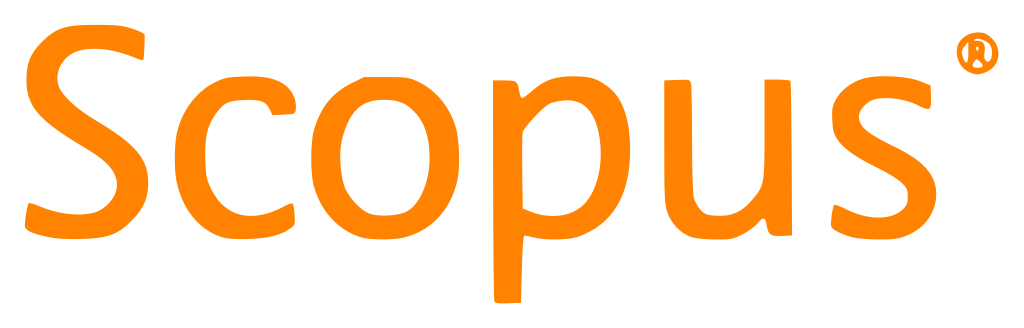 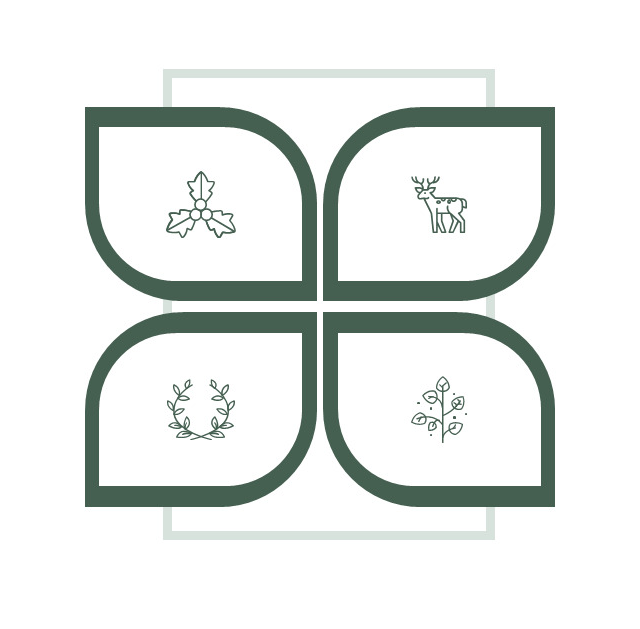 Global
Native
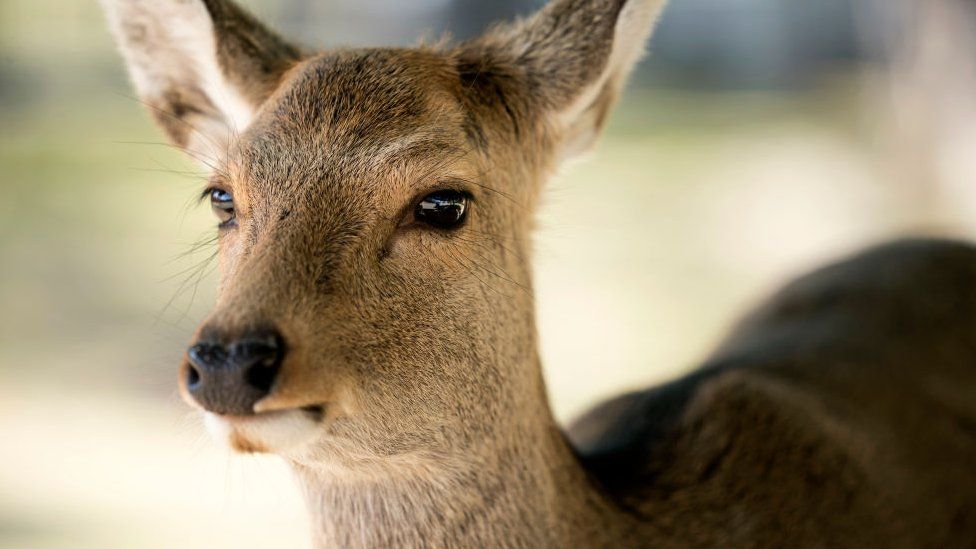 Non-native
Non European
Non-native
European
Global Literature
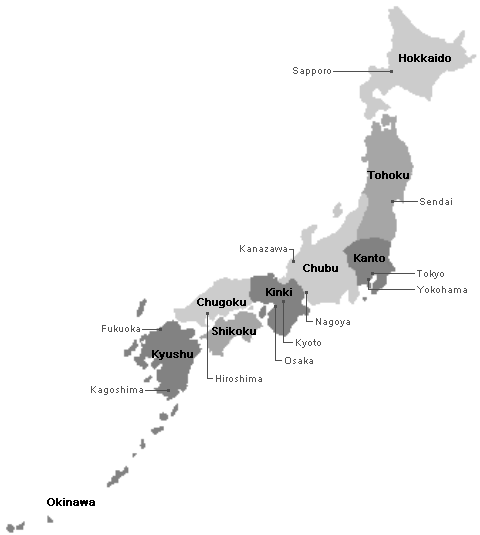 Results
1.374 documents

71 countries

3.262 author keywords
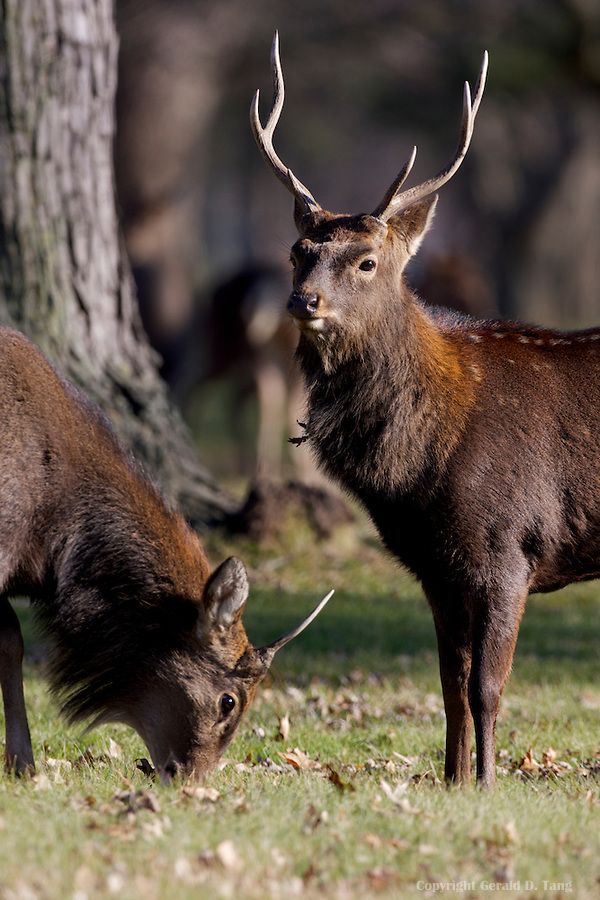 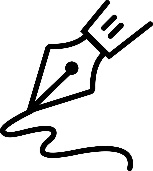 Japan
47%
Global Literature
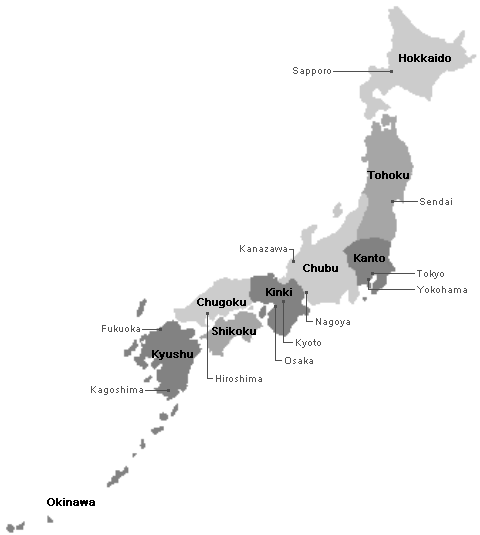 Results
1.374 documents

71 countries

3.262 author keywords
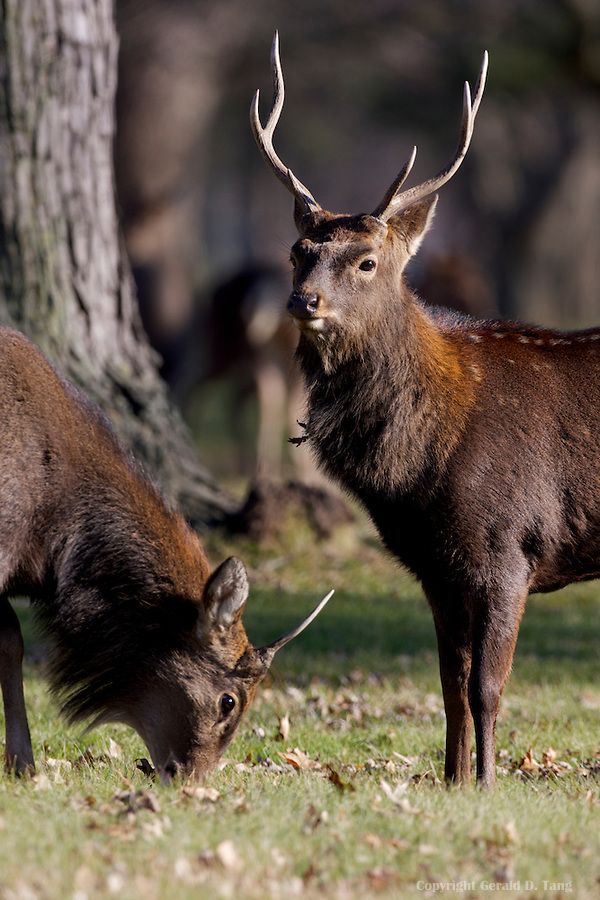 Japan
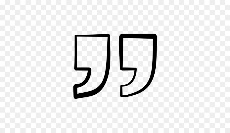 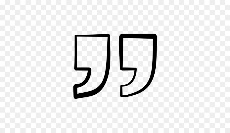 Global Literature
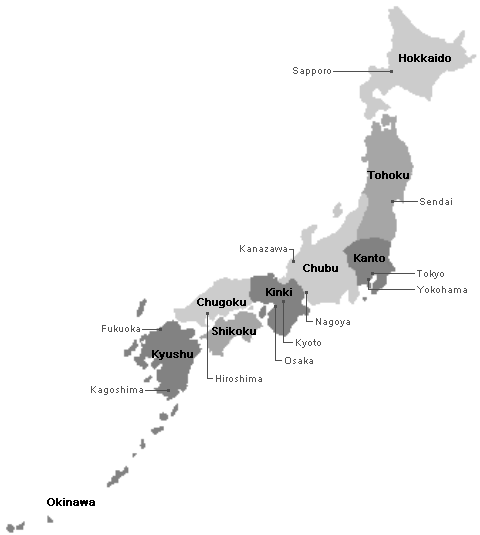 Results
1.374 documents

71 countries

3.262 author keywords
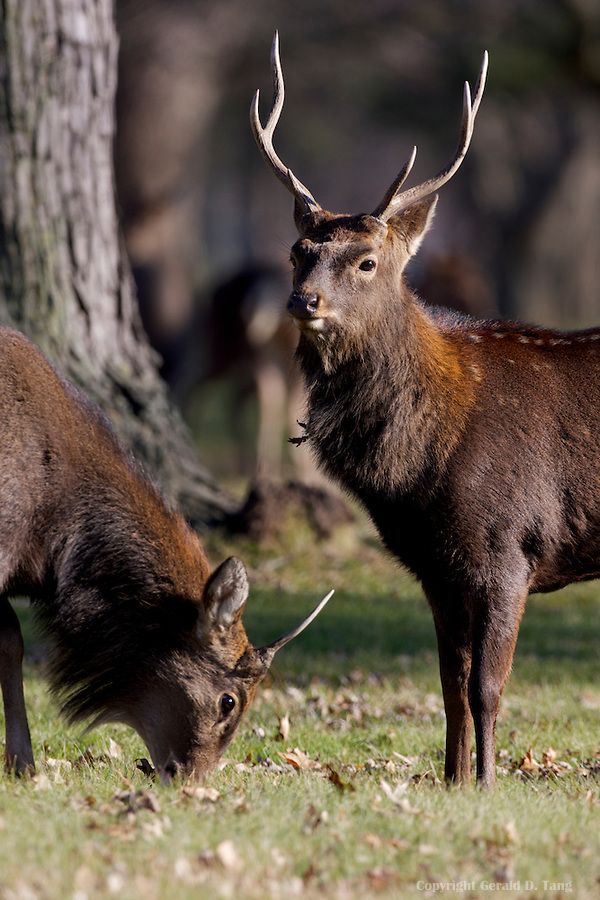 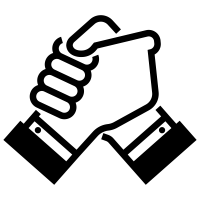 Japan
Global Literature
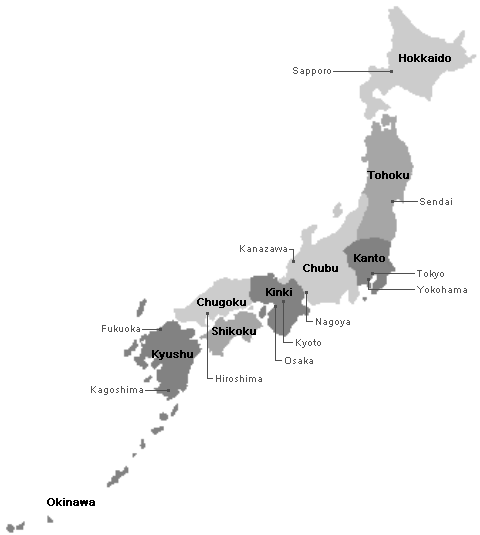 Results
1.374 documents

71 countries

3.262 author keywords
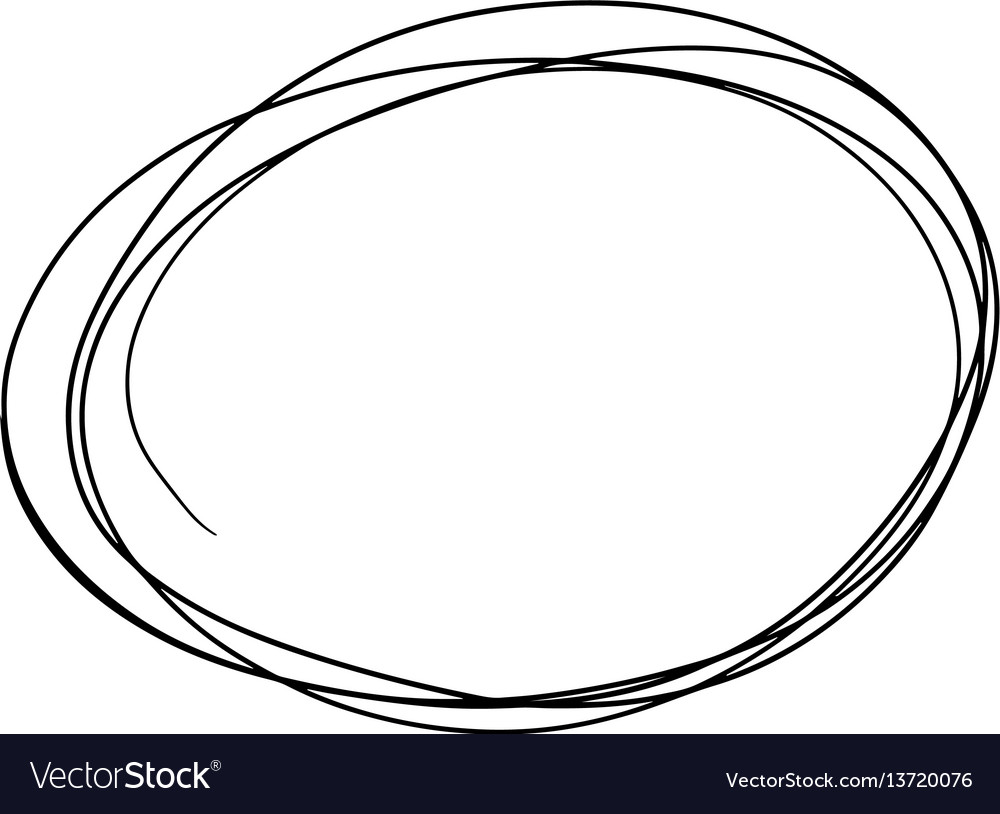 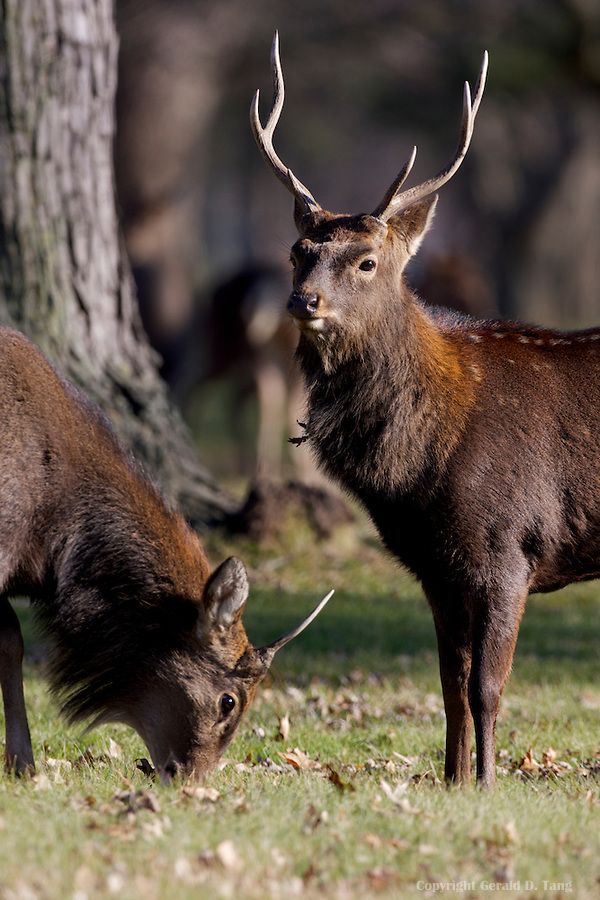 Japan
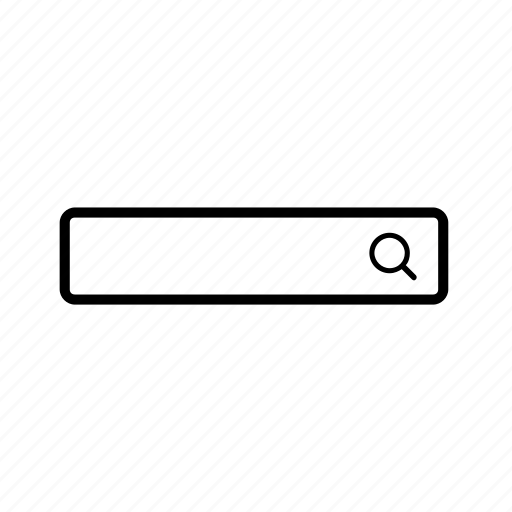 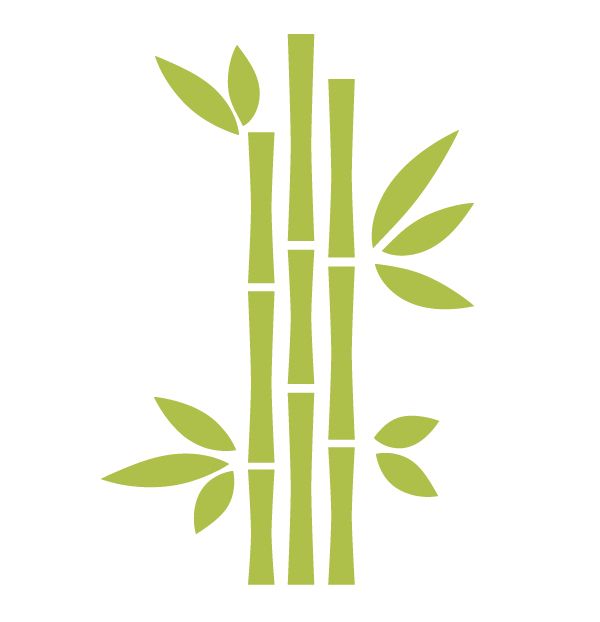 Results
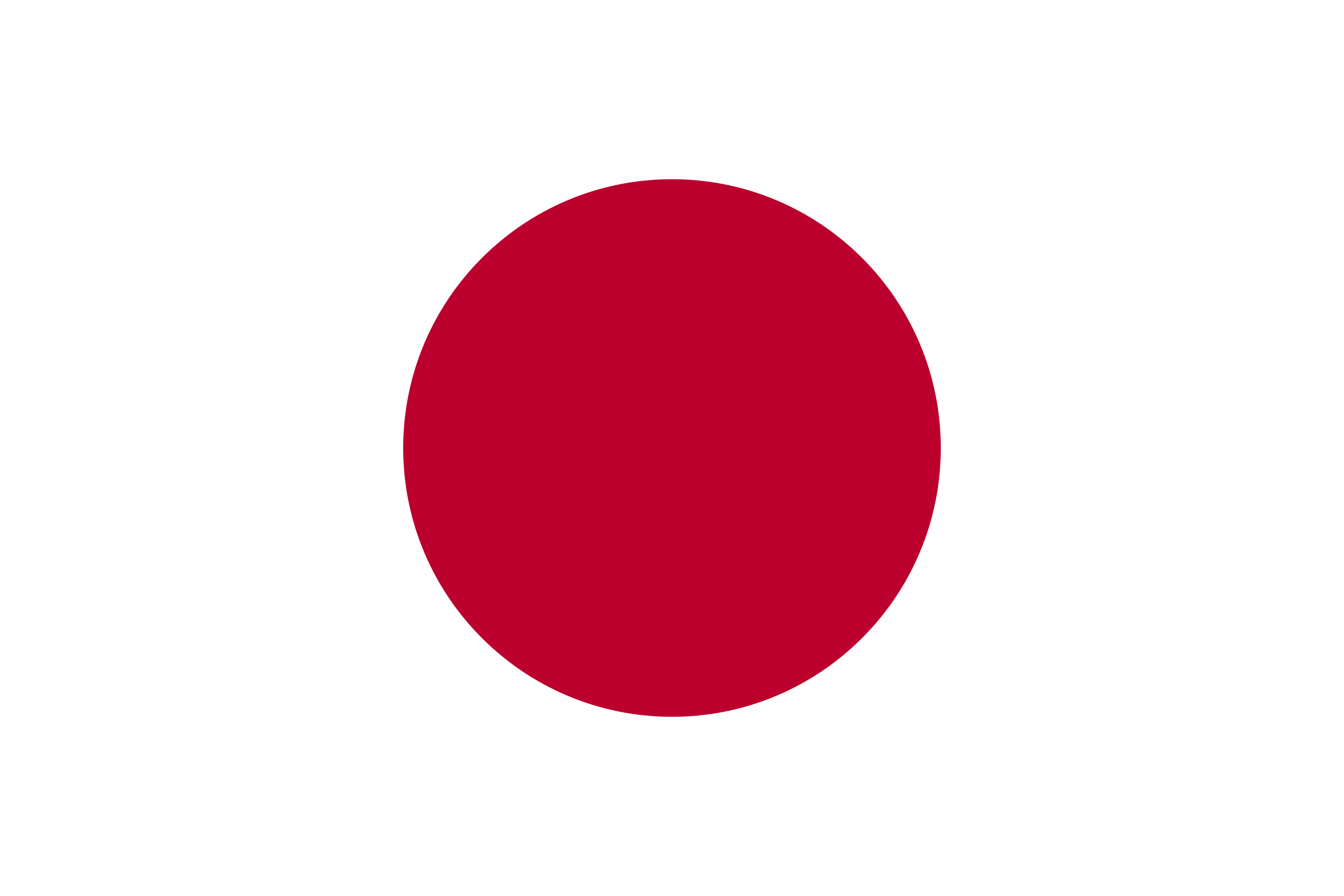 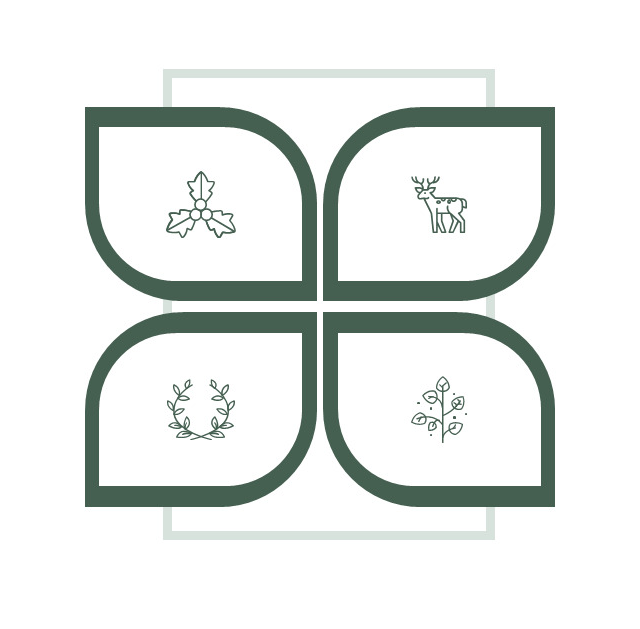 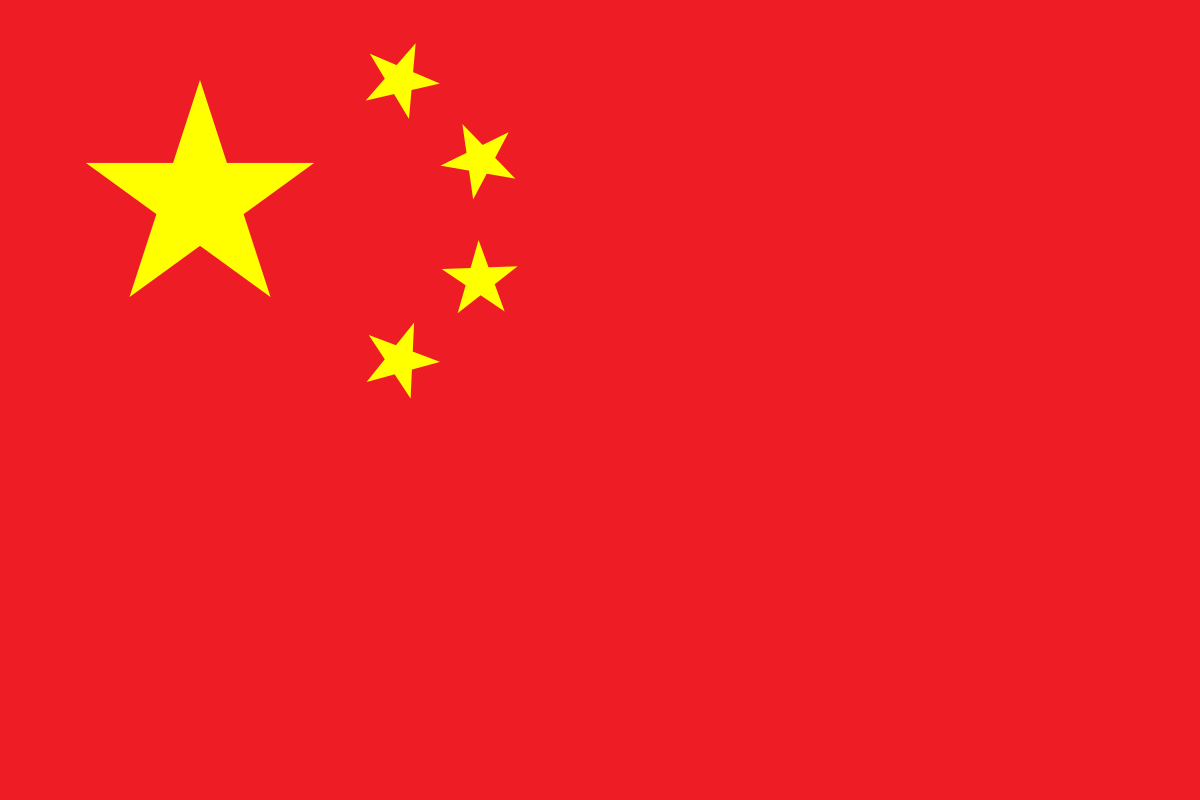 Global
Native
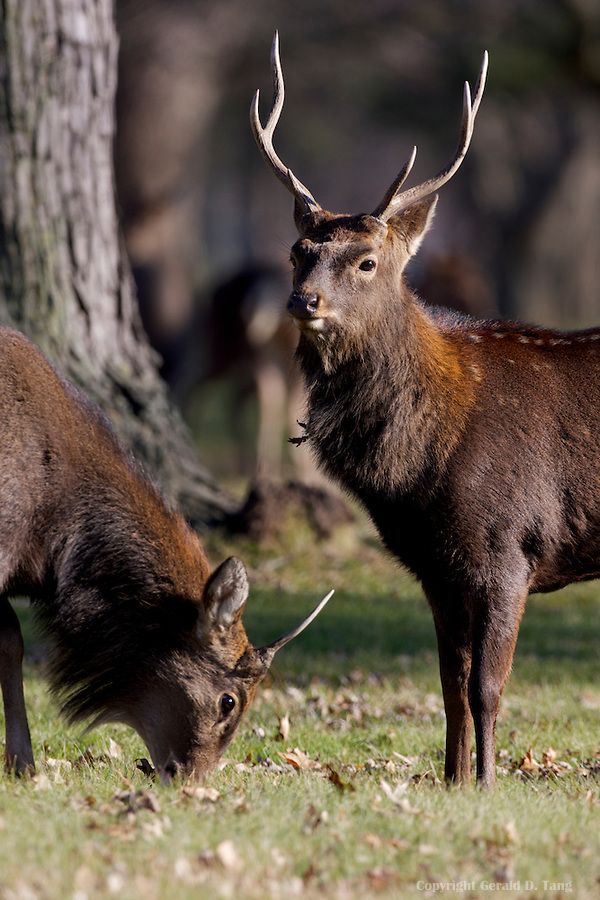 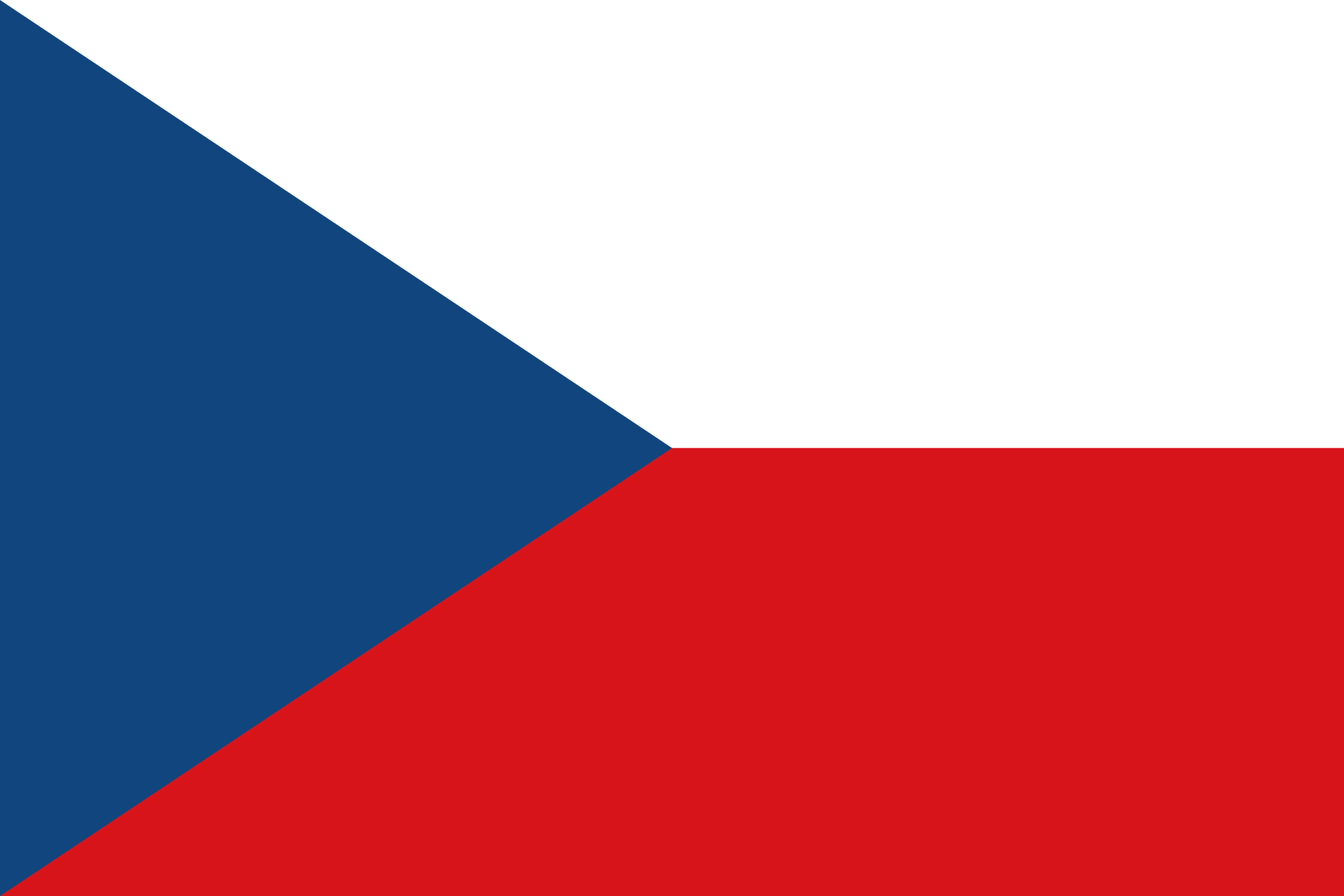 Non-native
European
Non-native
Non European
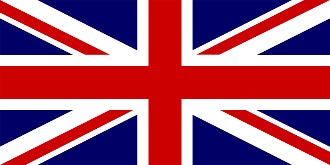 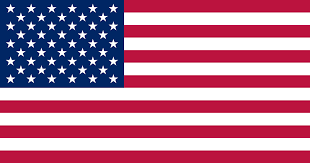 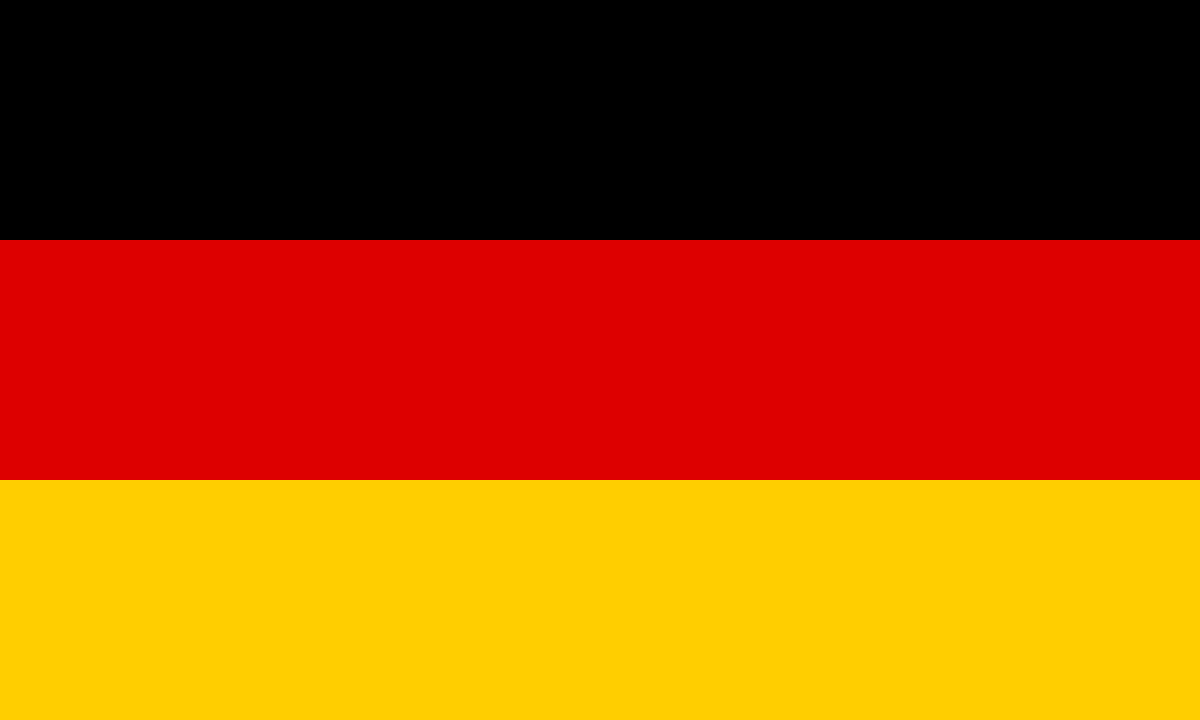 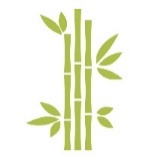 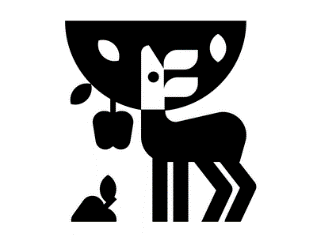 Results
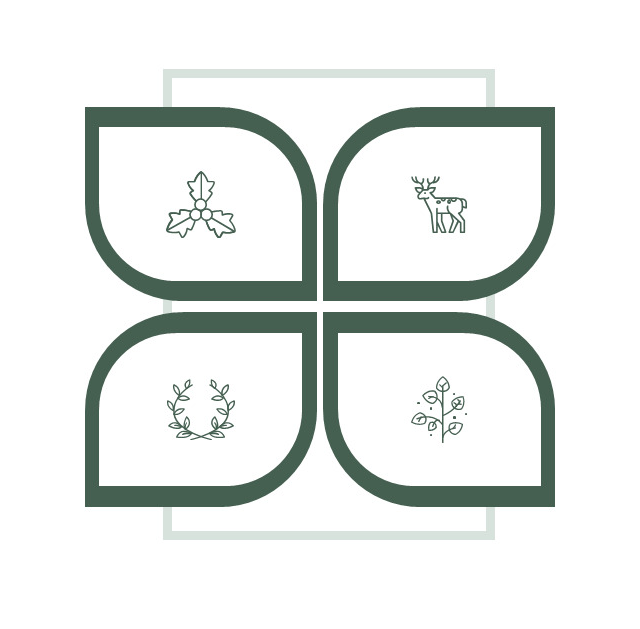 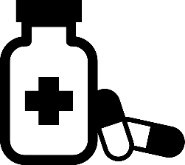 Global
Native
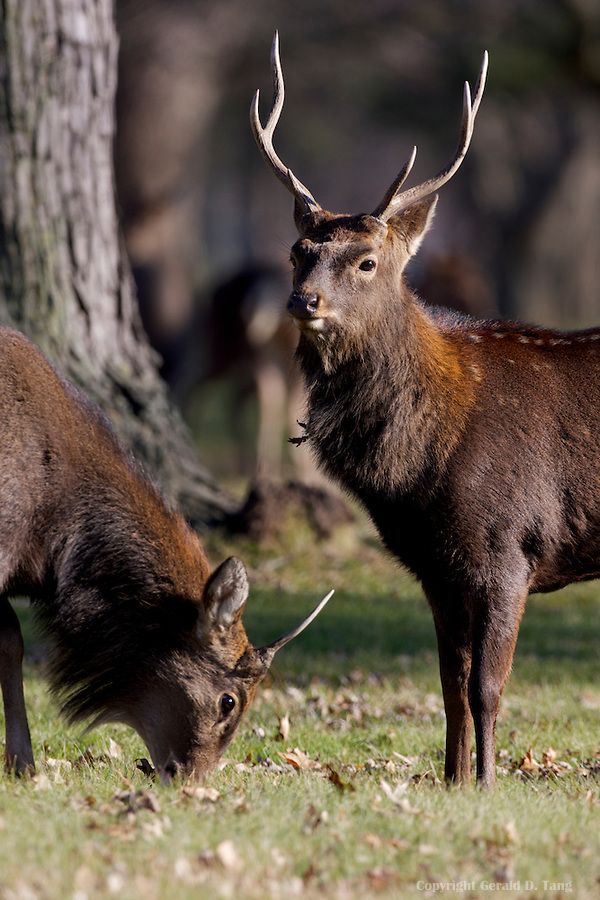 Non-native
European
Non-native
Non European
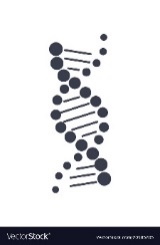 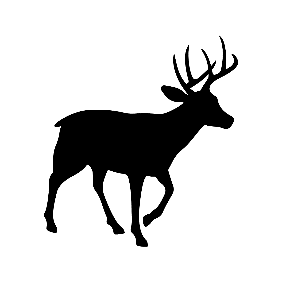 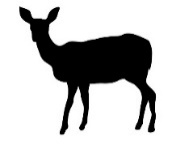 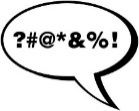 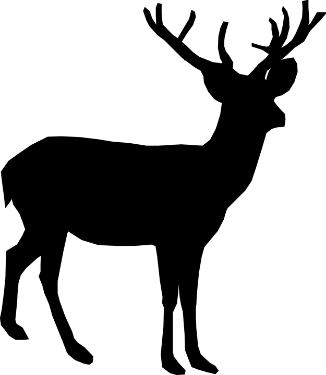 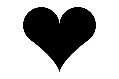 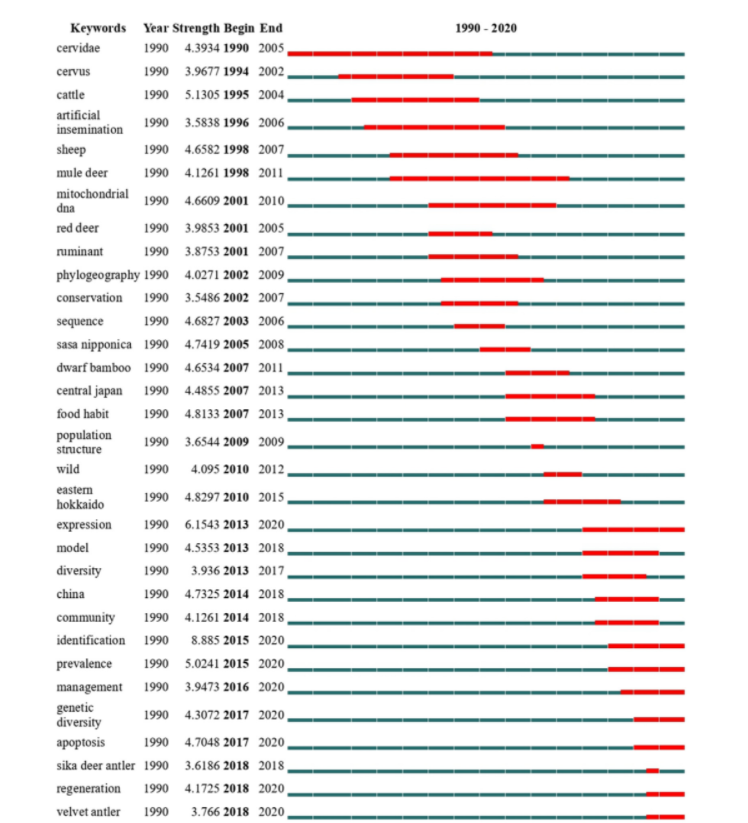 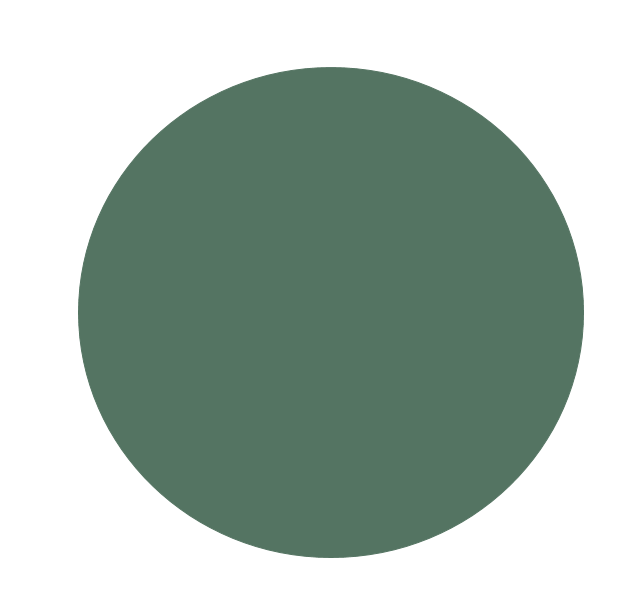 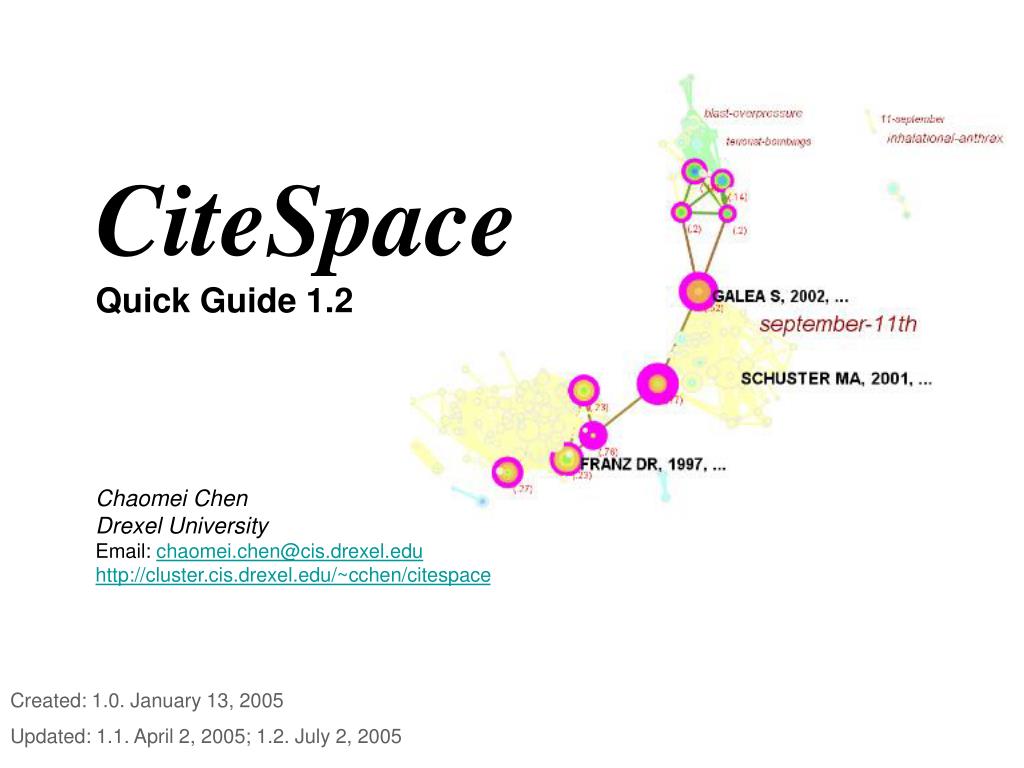 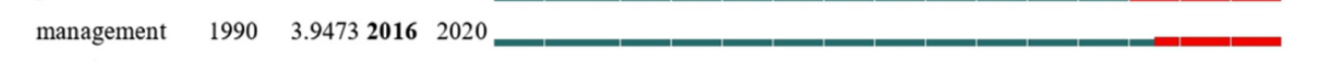 Aims and Goals
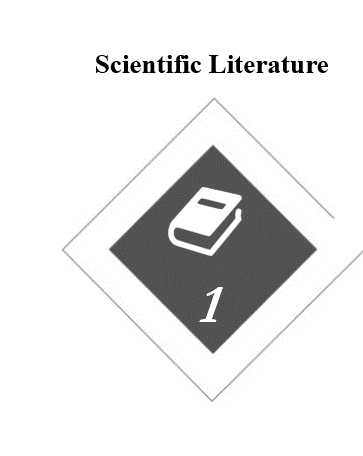 Scientific Literature
Diet Analysis
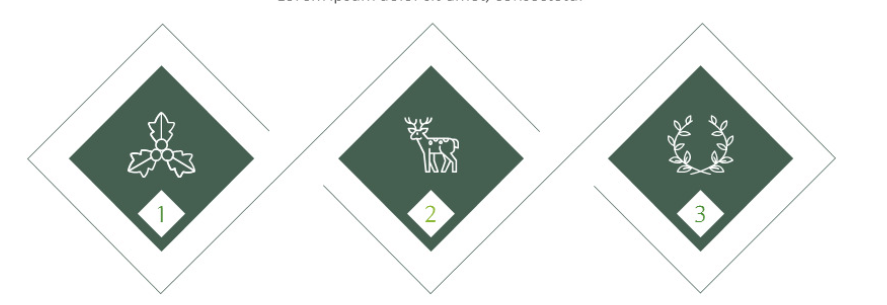 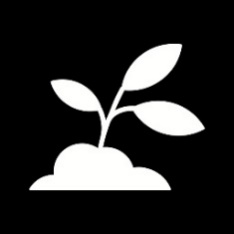 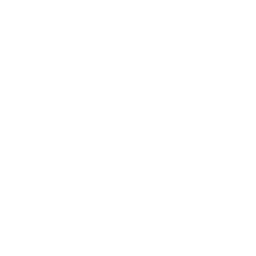 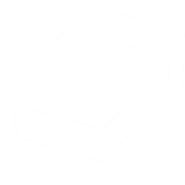 1
3
2
Management
Evaluation of Czech Management

Identification of hunting subpopulations

Number of culled deer

Assessments of vegetation types 

Analysis of available data
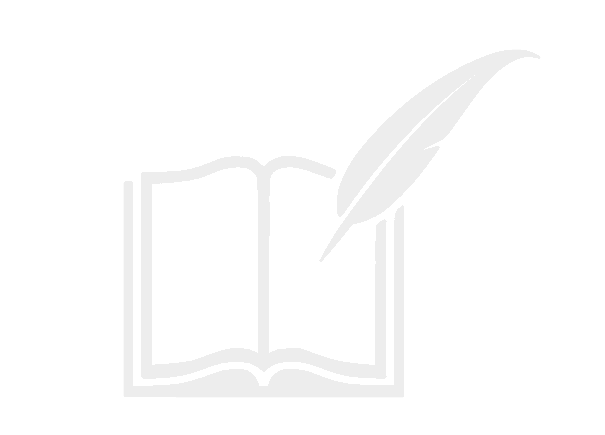 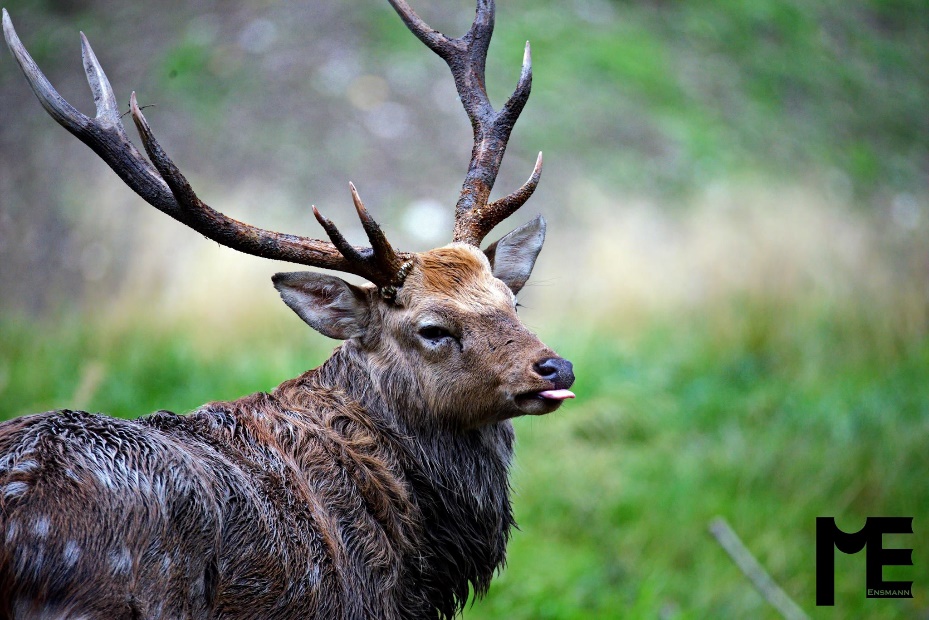 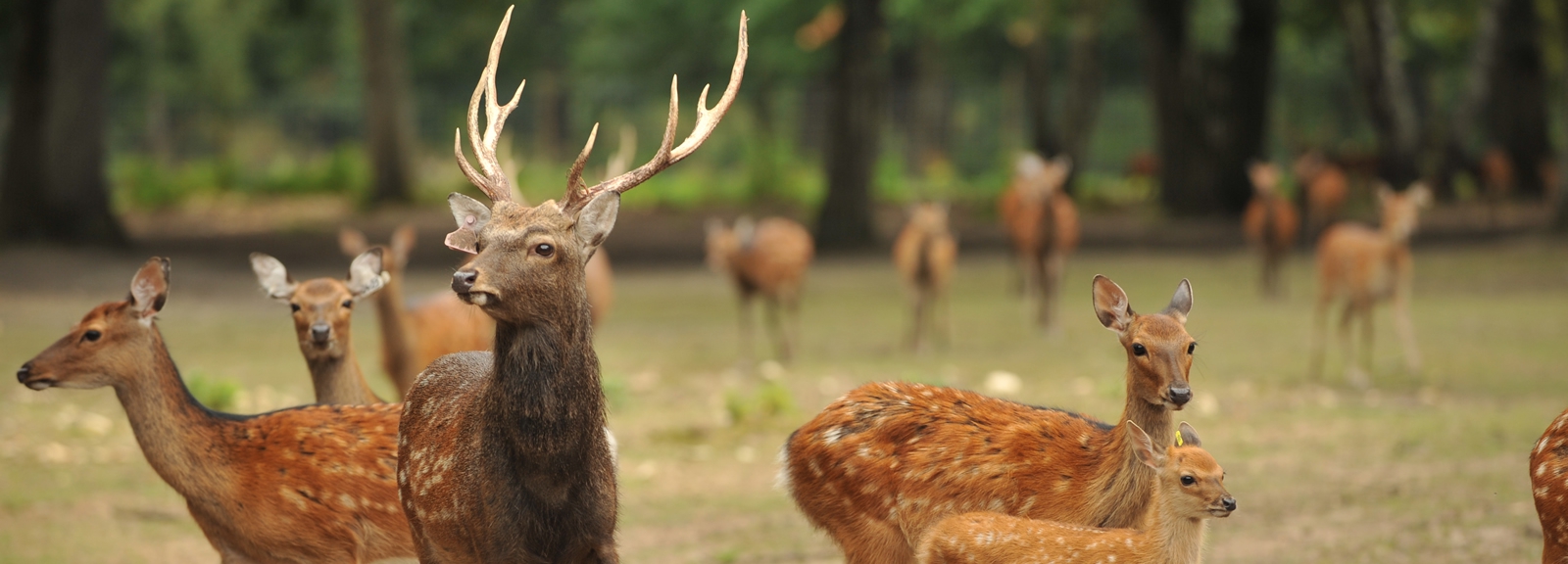 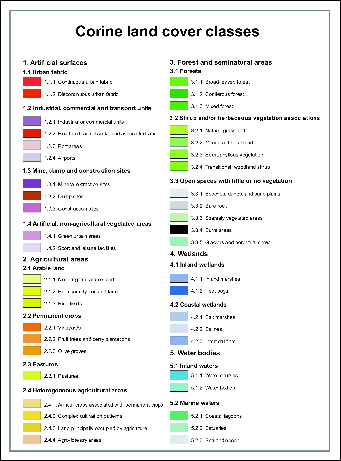 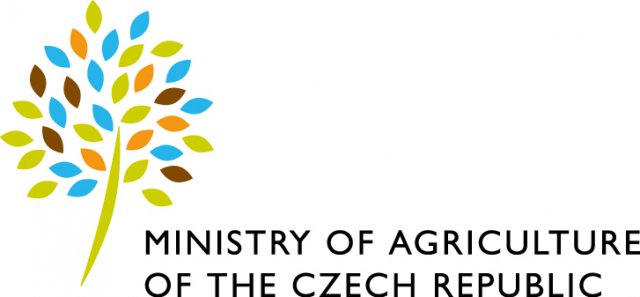 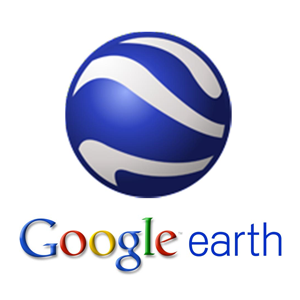 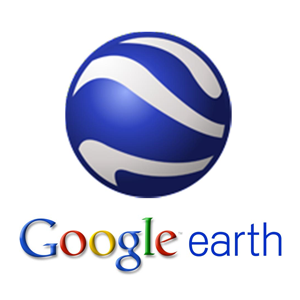 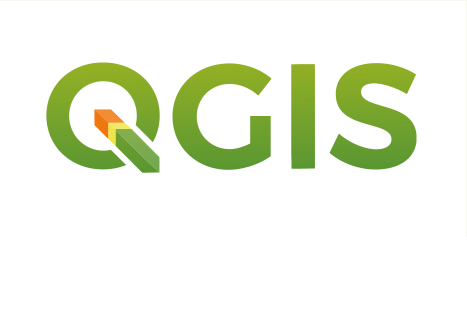 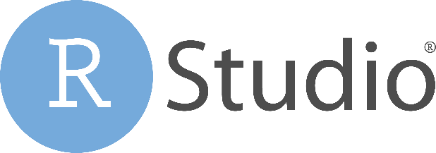 CORINE LAND COVER
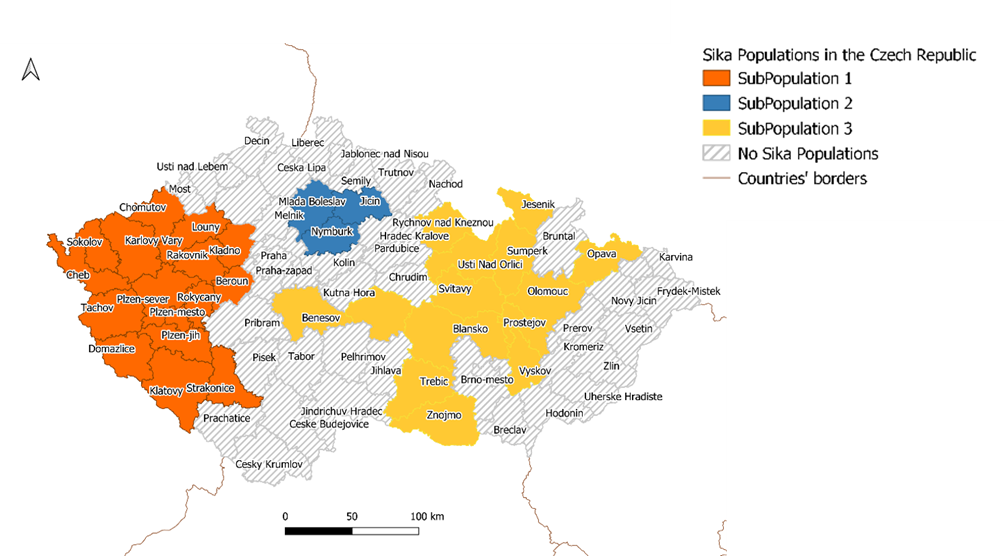 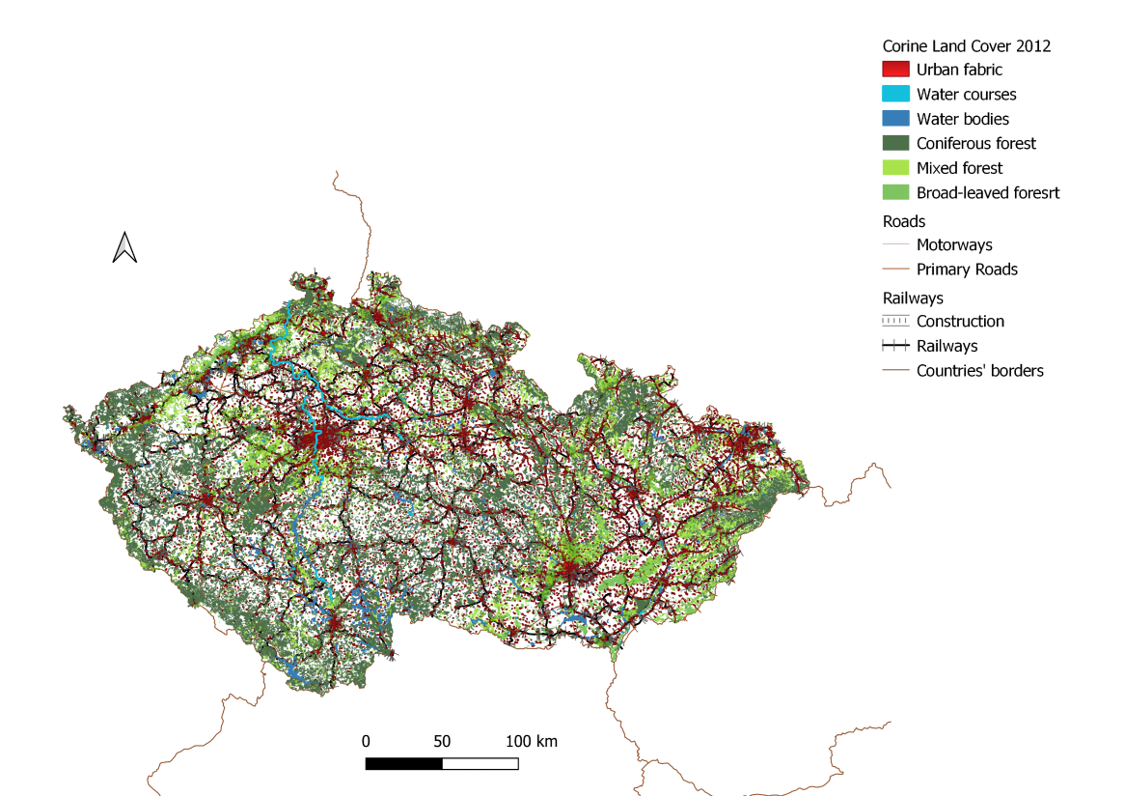 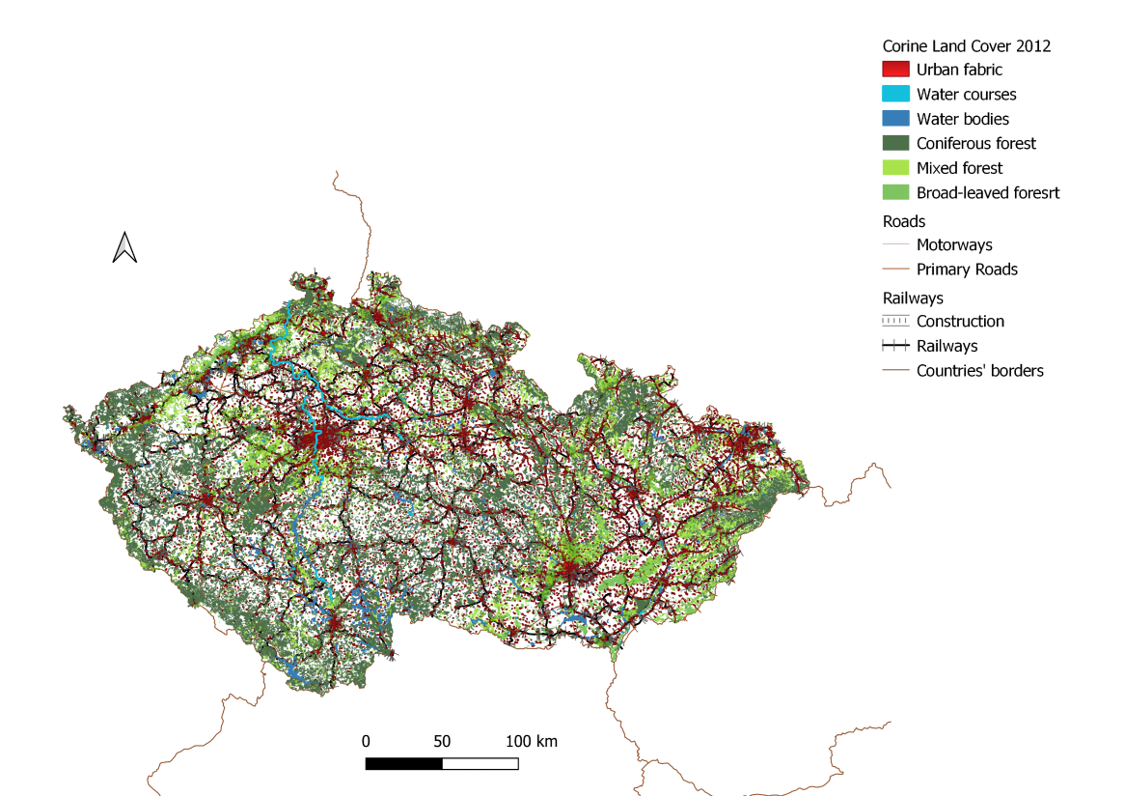 Annual Average increase
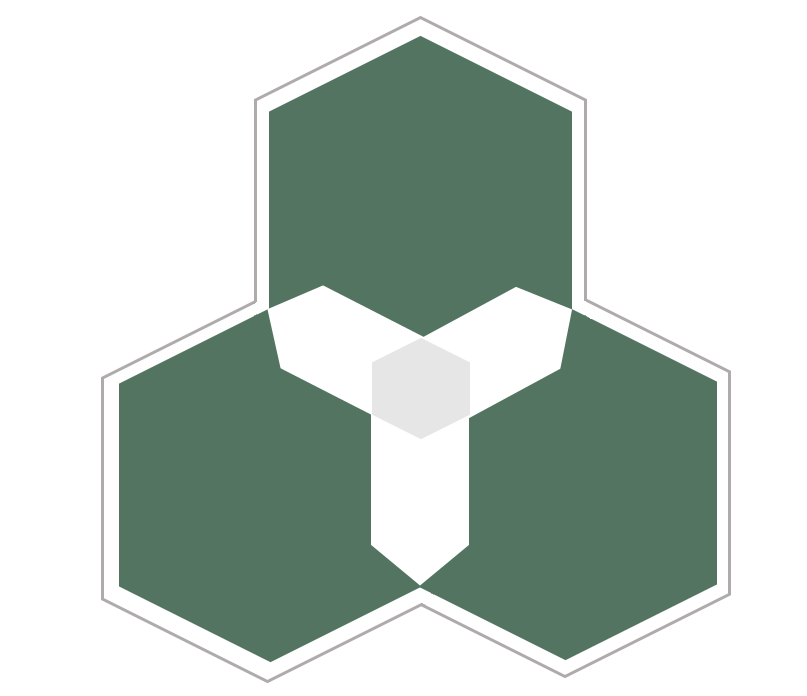 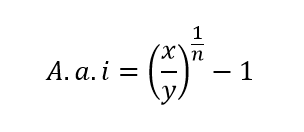 7.4%
1
2
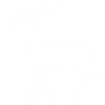 x number of the deer culled in that subpopulation in 2018
 y number of deer culled in that subpopulation in 1994
 n number of years in the considered timeframe (25)
3.7%
1%
3
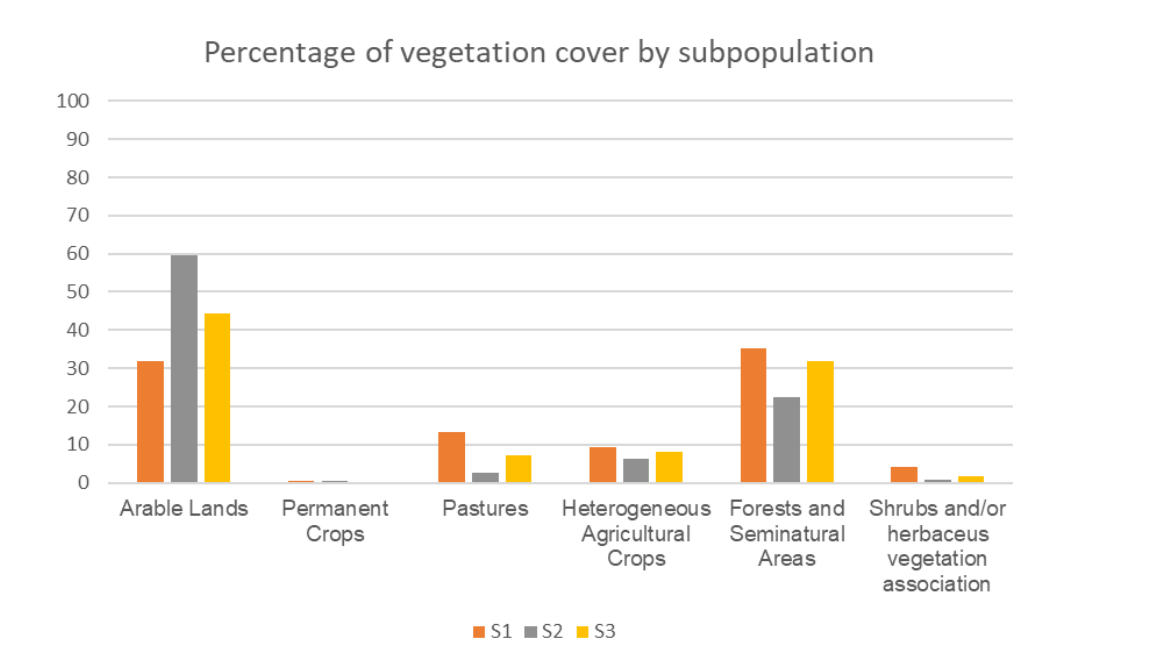 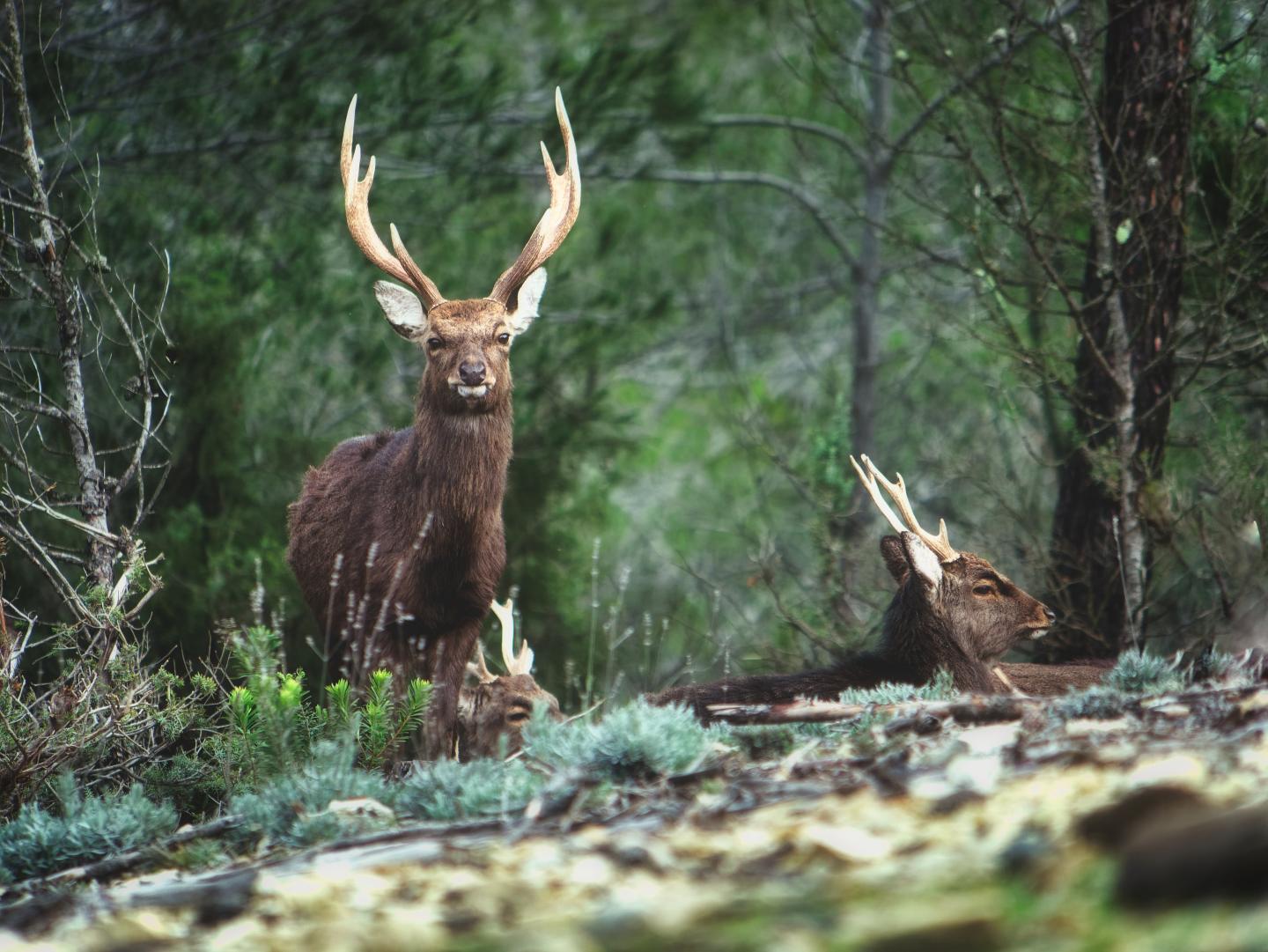 Other sources of mortality

WVC

Predation
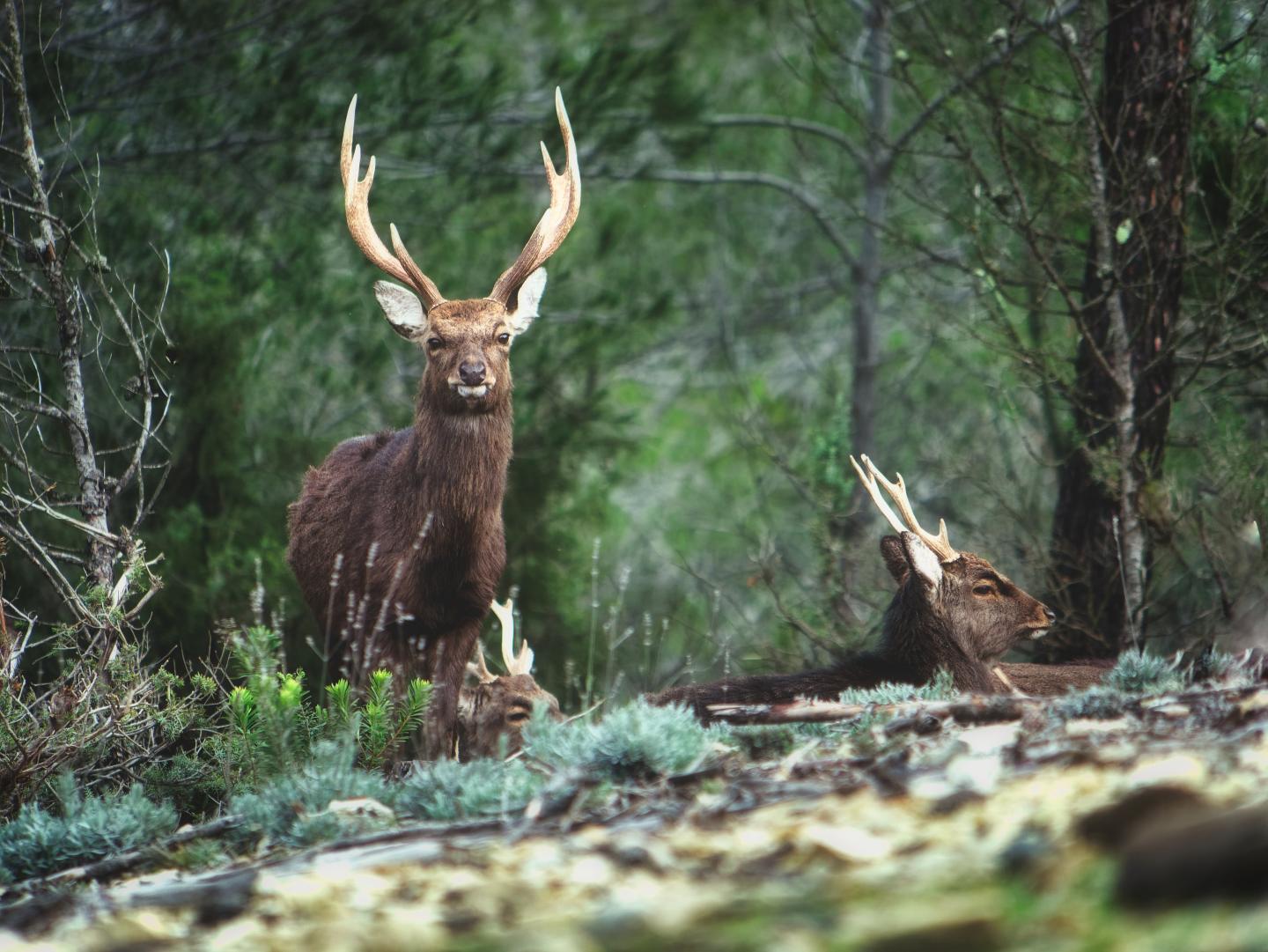 Other sources of mortality

WVC

Predation
Results
Rapidly Increasing Population 


Current management not suf­ficient to keep the population stable and contained, especially in the Western part of the country.


Better resources are impelling need for the Czech Republic.
Aims and Goals
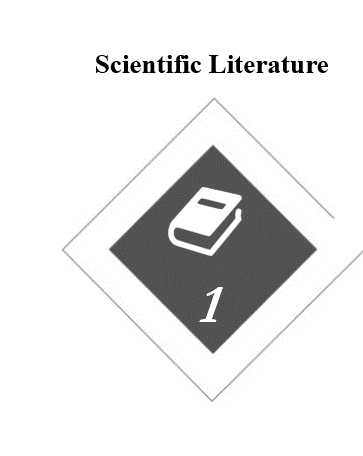 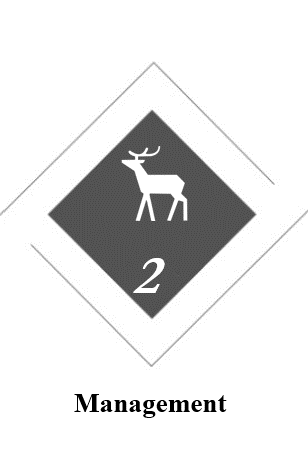 Scientific Literature
Diet Analysis
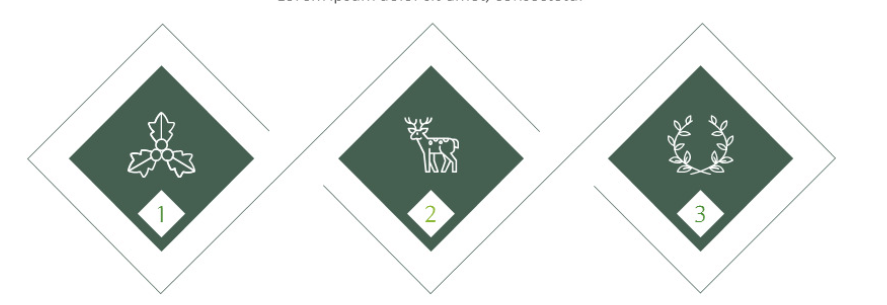 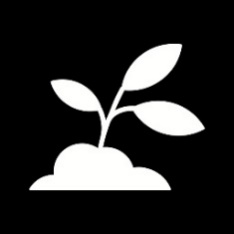 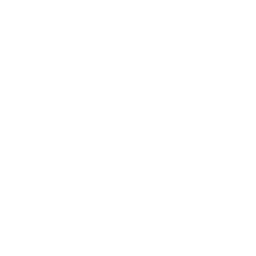 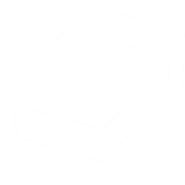 1
3
2
Management
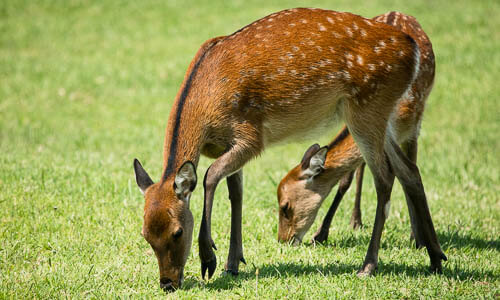 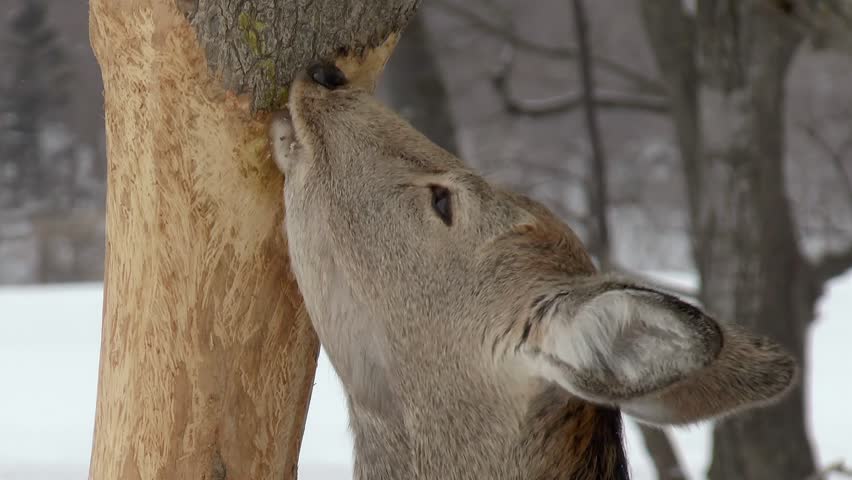 Feeding

Japan

Preferred plants

Adaptability
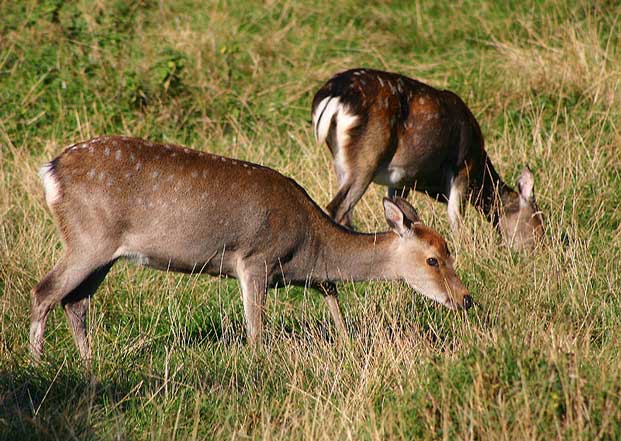 Sika Deer Diet

Out-competing other species

Damaging the vegetation

Expensive and time consuming methods
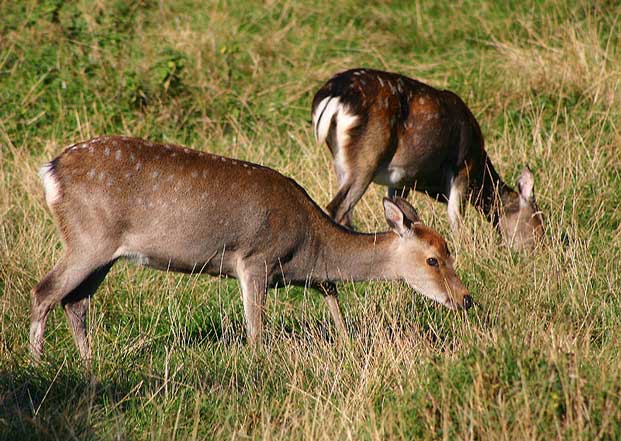 Sika Deer Diet

Out-competing other species

Damaging the vegetation

Expensive and time consuming methods
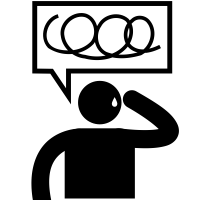 Preliminary study on sika deer diet

Faecal sample collection

DNA metabarcoding

FTIR spectroscopy analysis
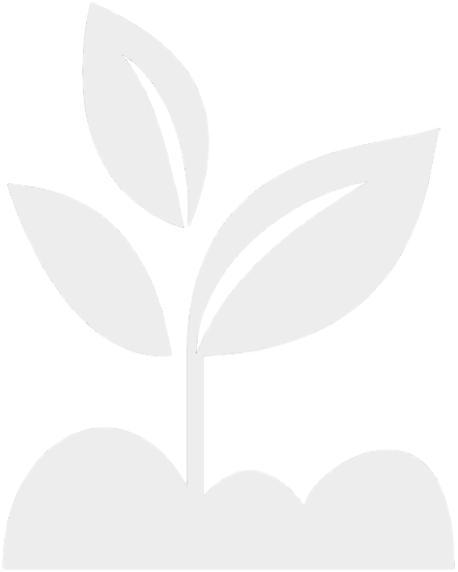 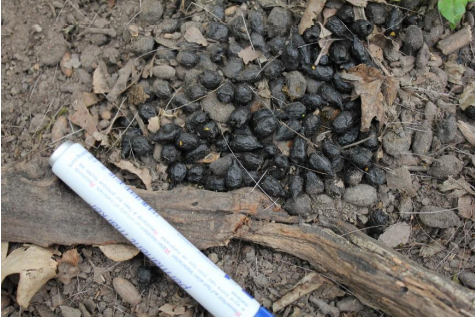 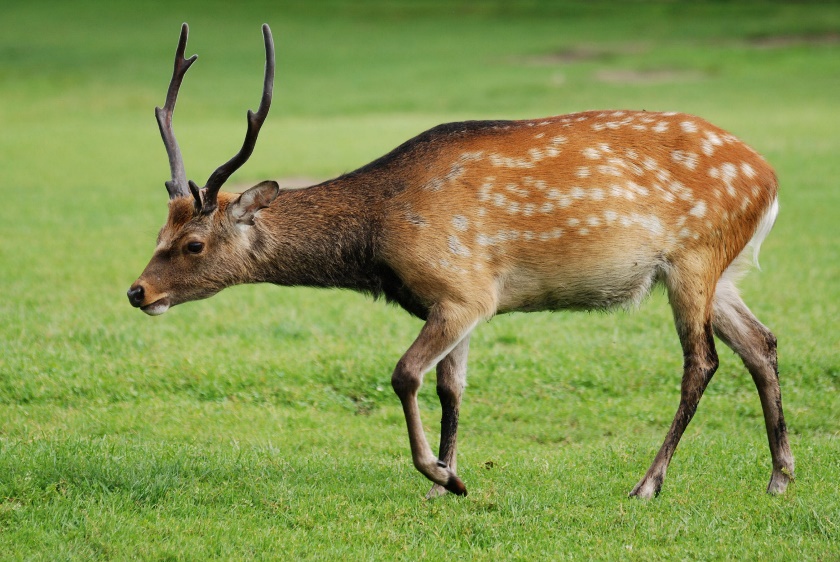 Preliminary study on sika deer diet

Faecal sample collection

DNA metabarcoding

FTIR spectroscopy analysis
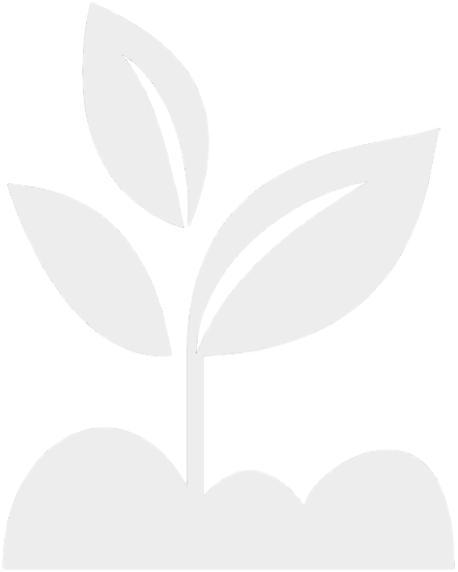 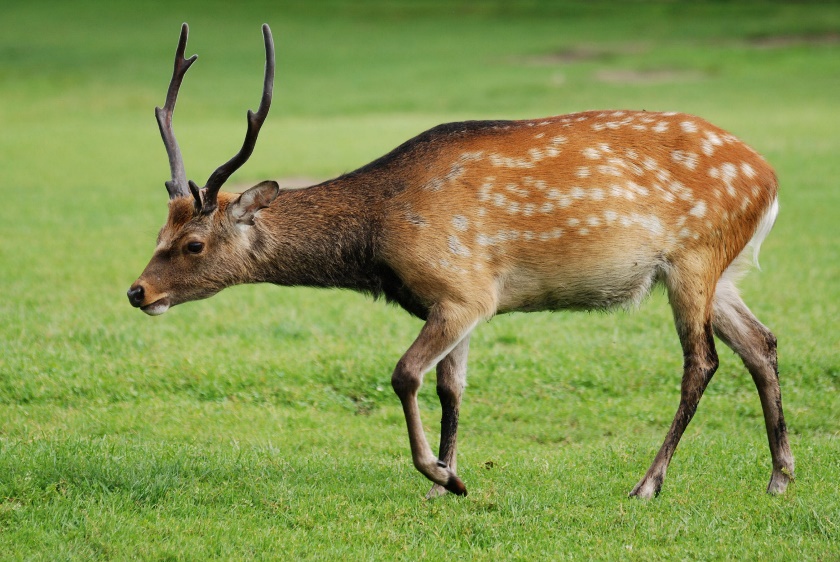 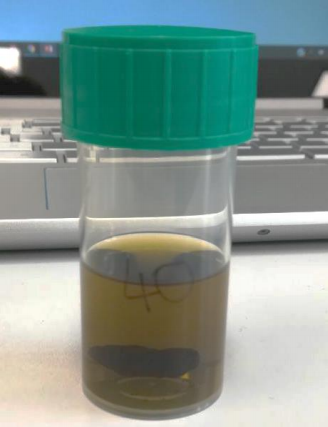 Preliminary study on sika deer diet

Faecal sample collection

DNA metabarcoding

FTIR spectroscopy analysis
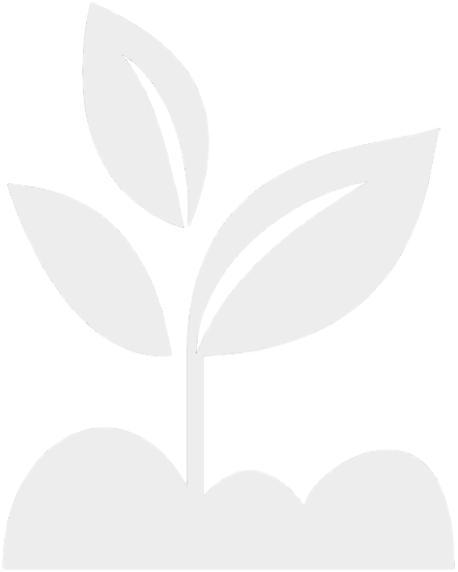 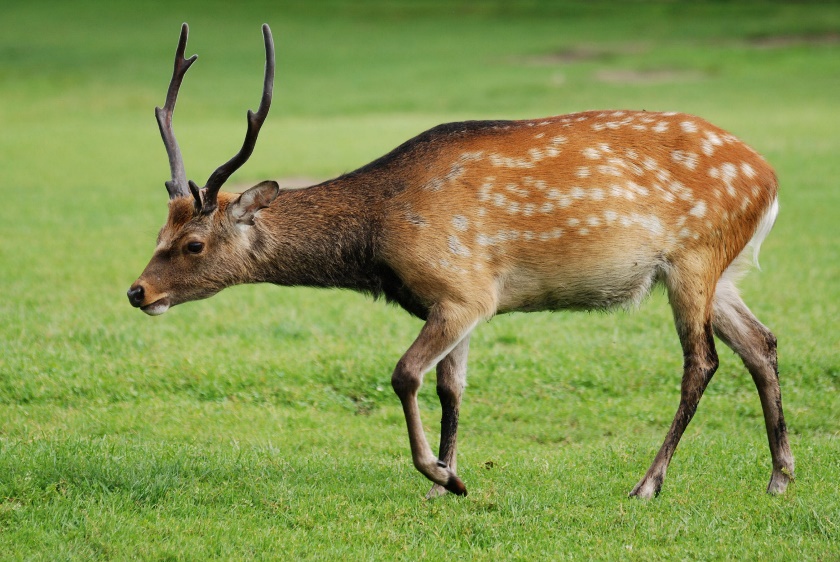 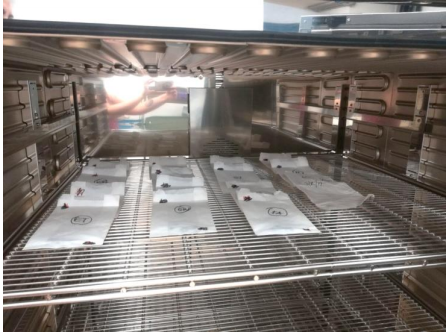 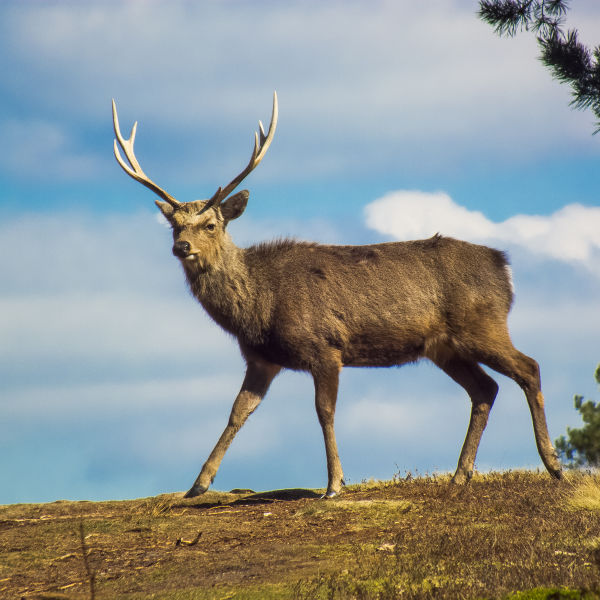 R
40 samples, 23 sequenced
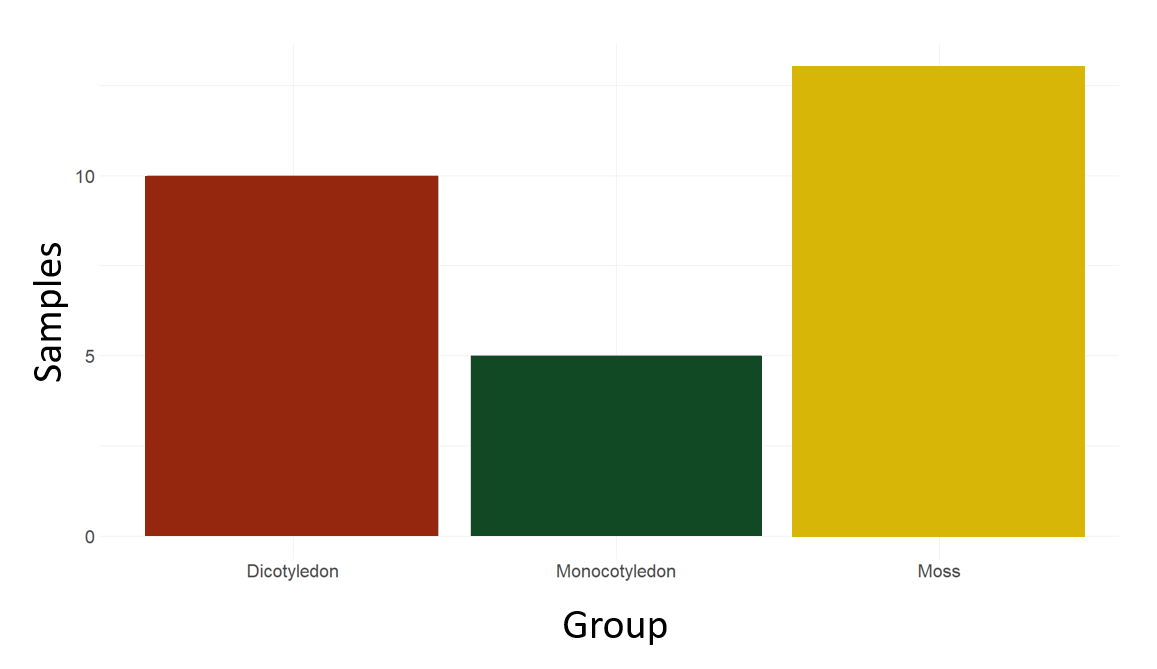 Results
28 taxa
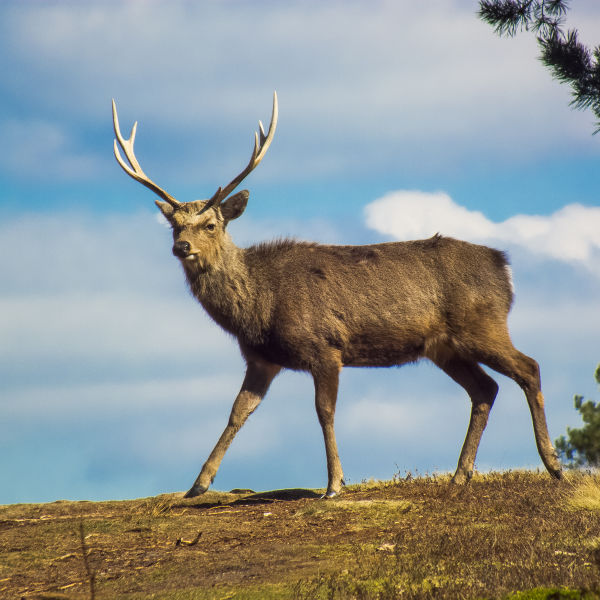 R
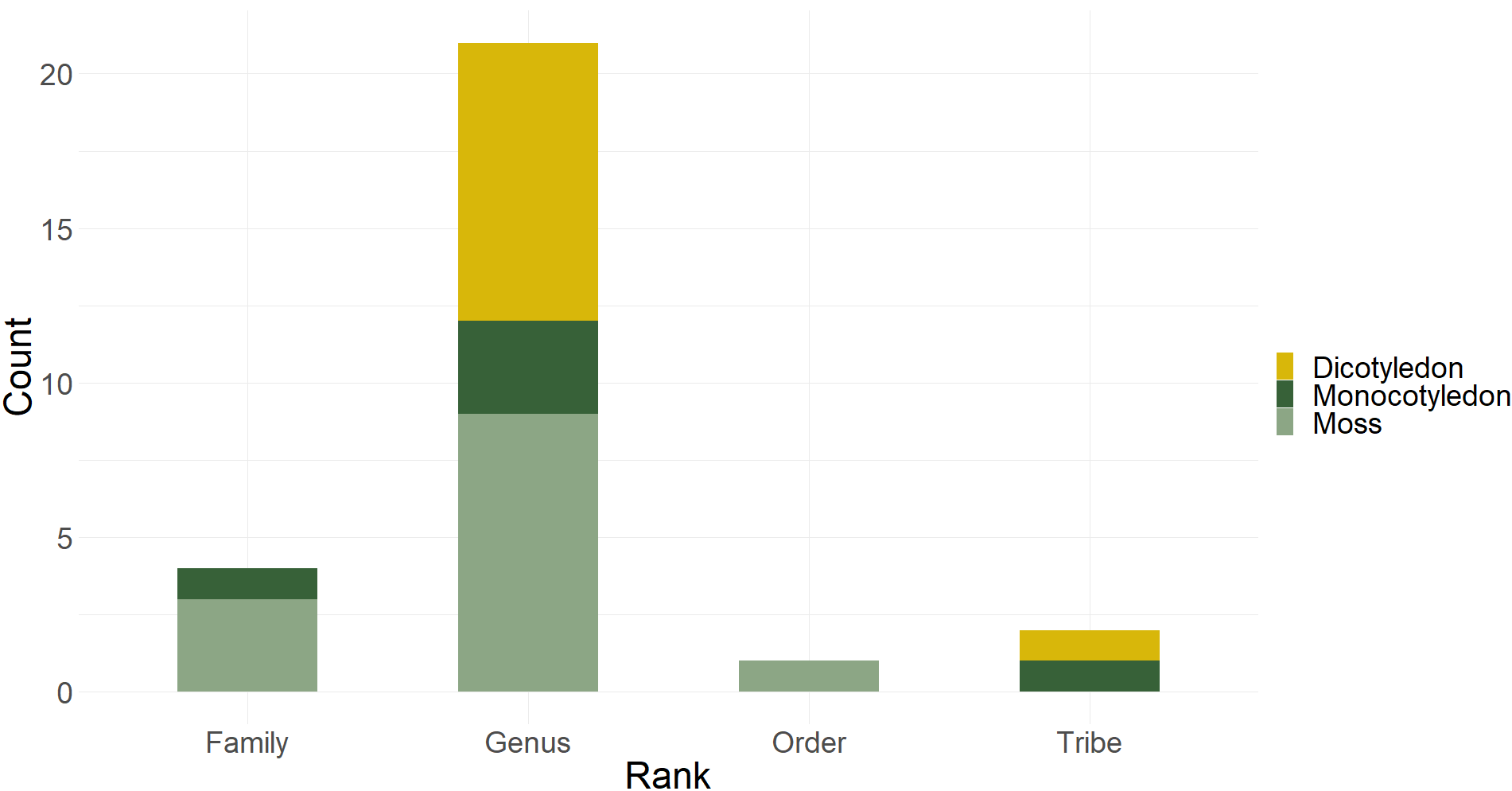 Results
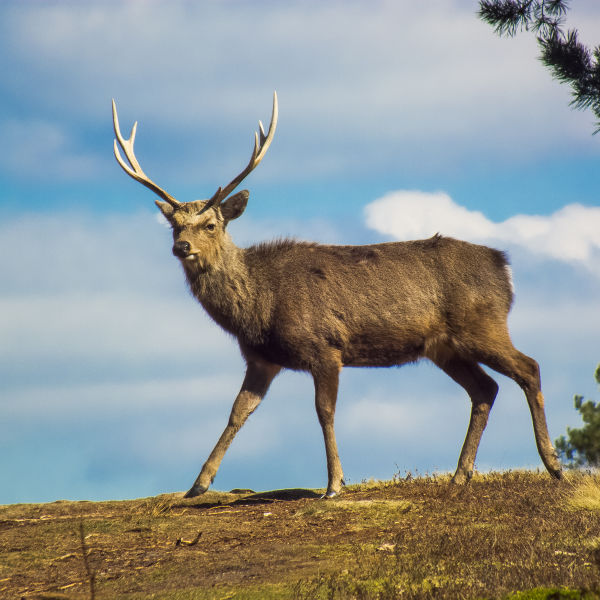 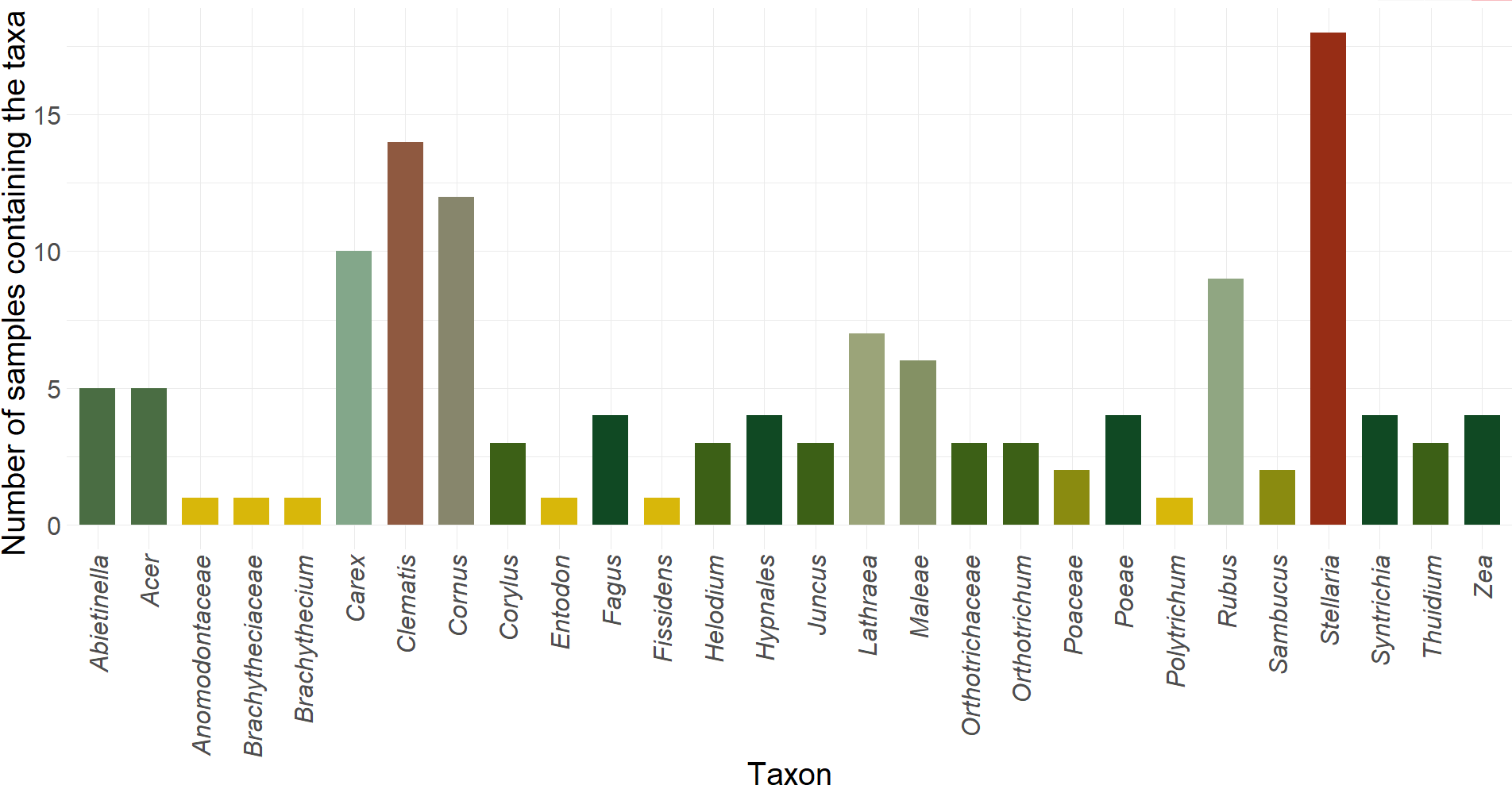 Results
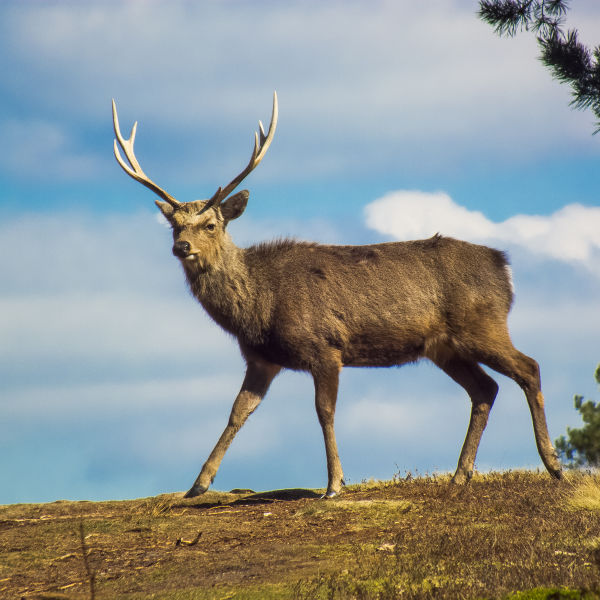 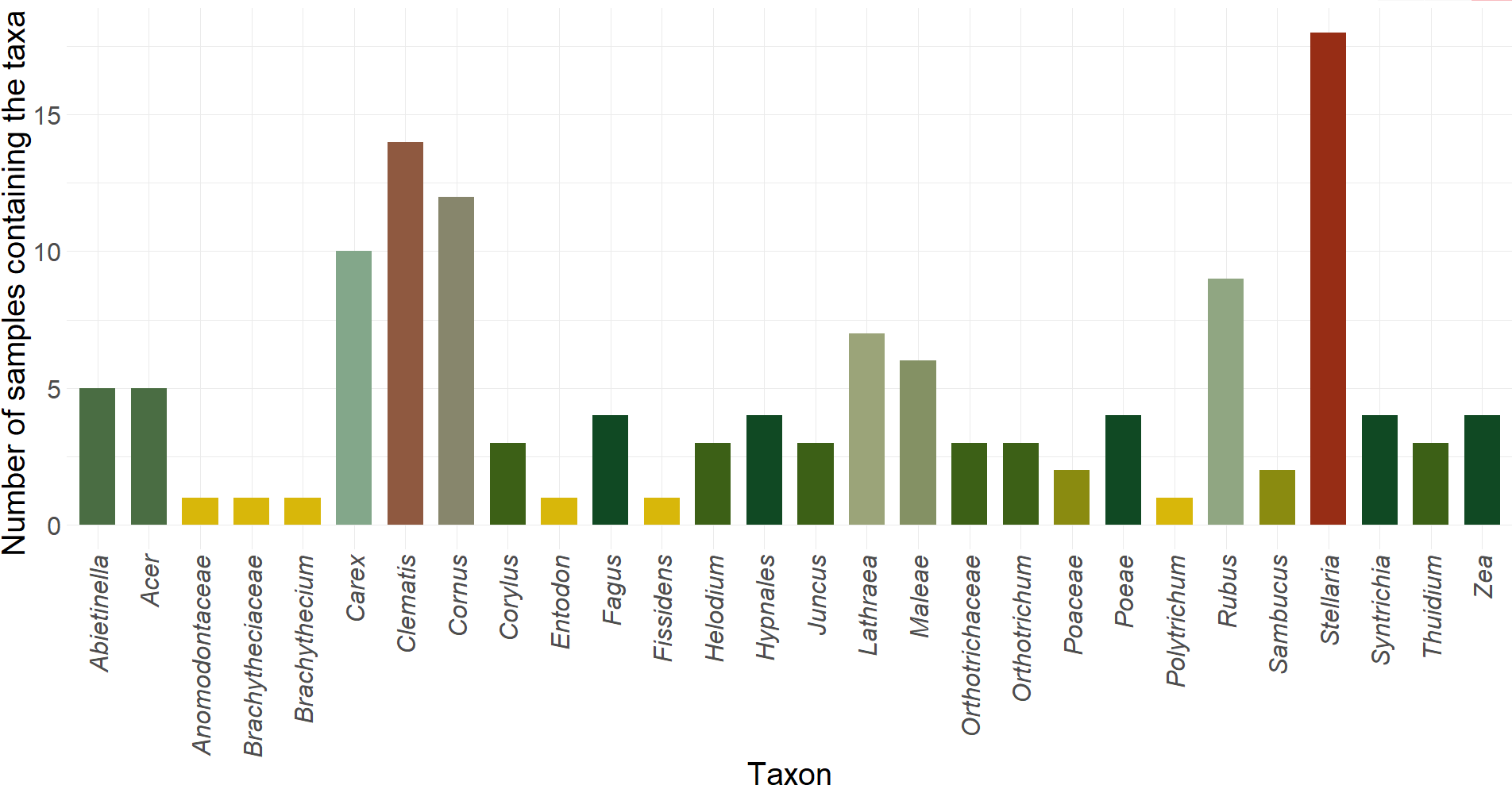 Results
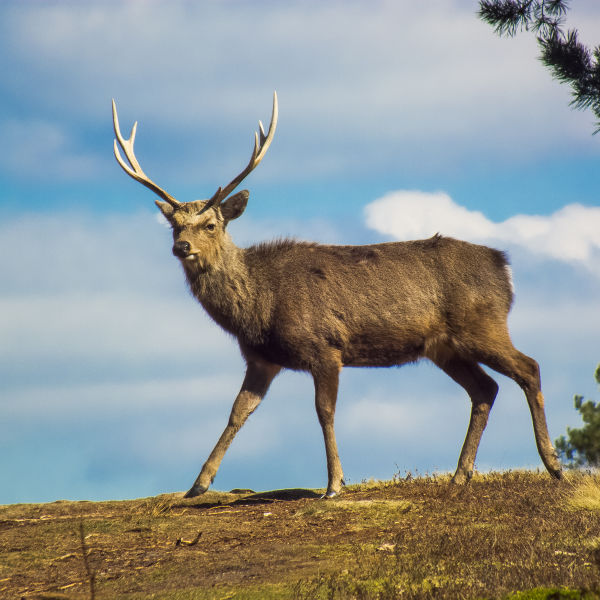 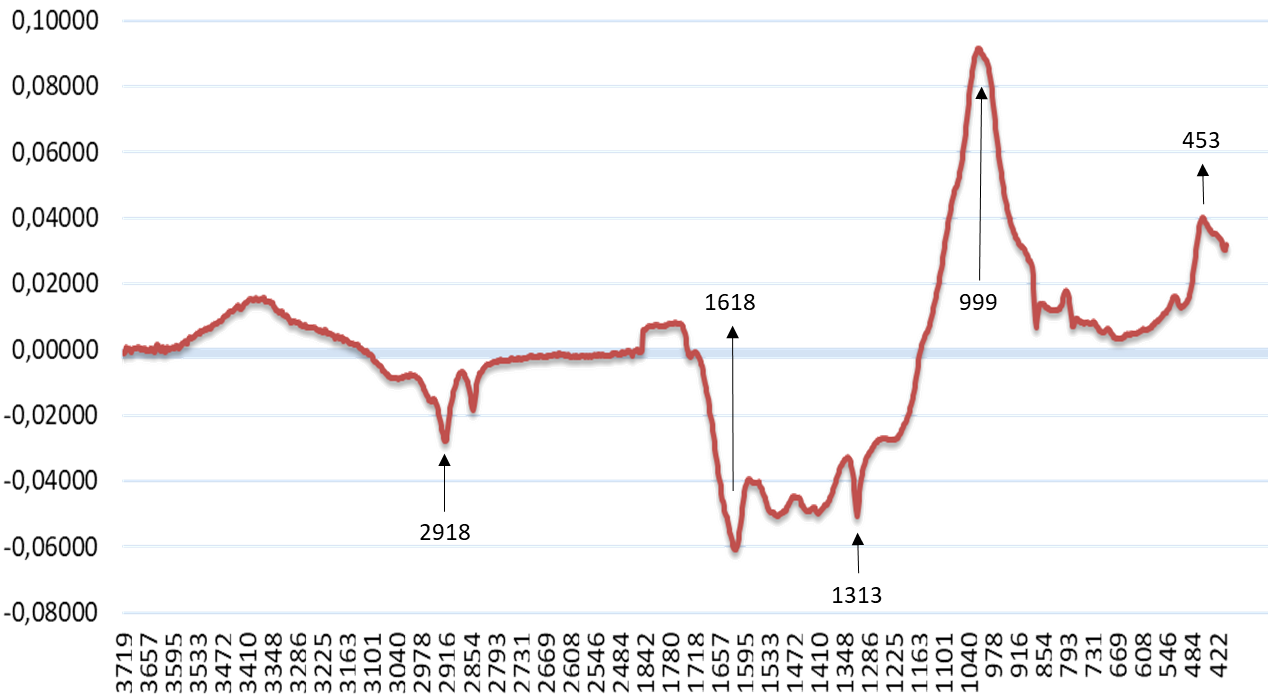 Results
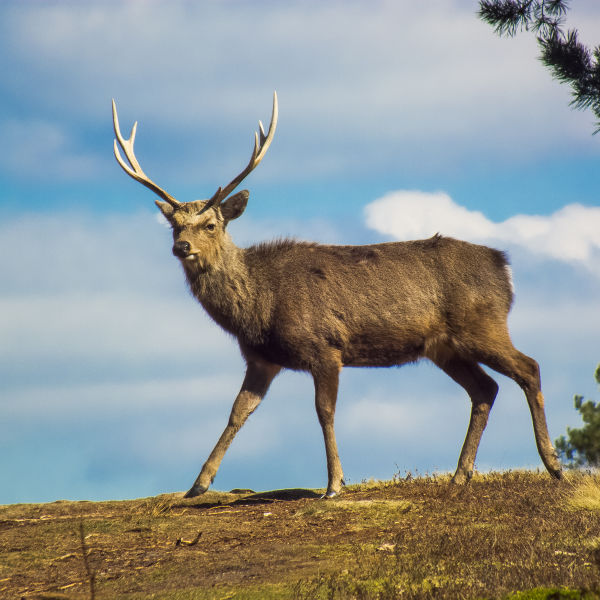 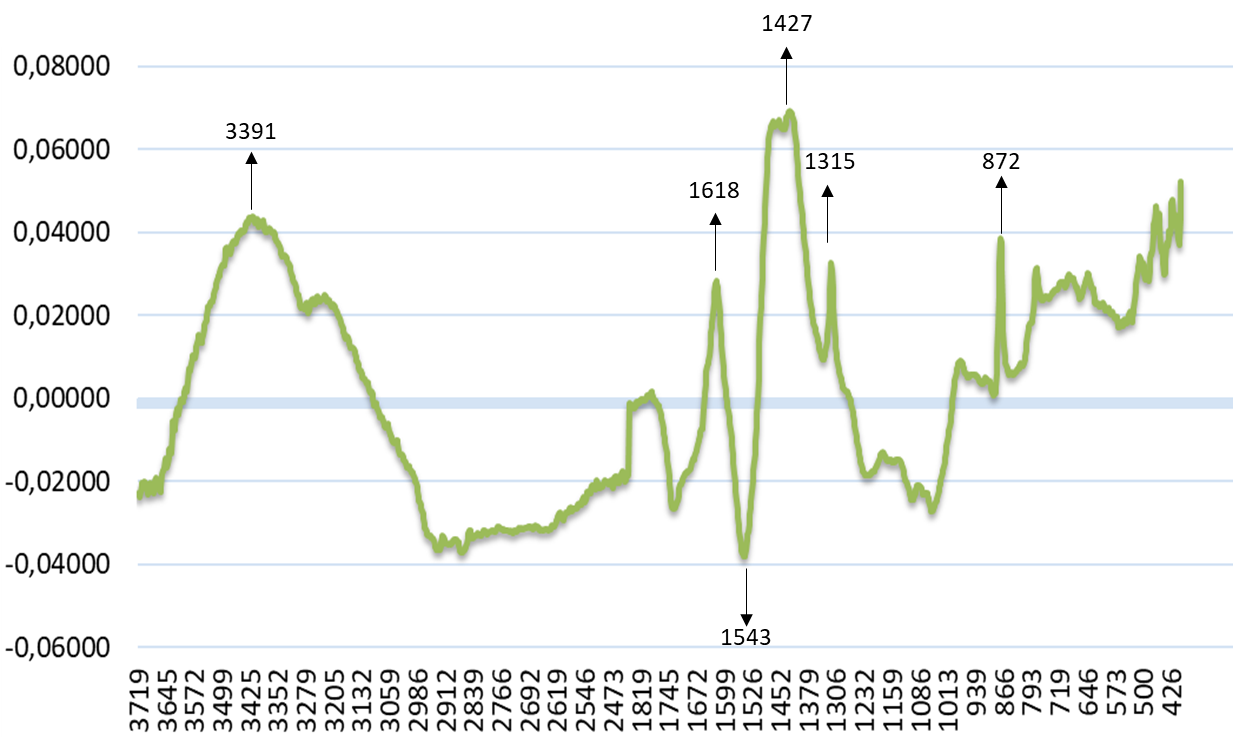 Results
Results
Preliminary Study
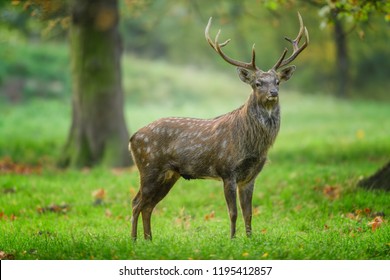 Preferred taxa?
Suitable methods
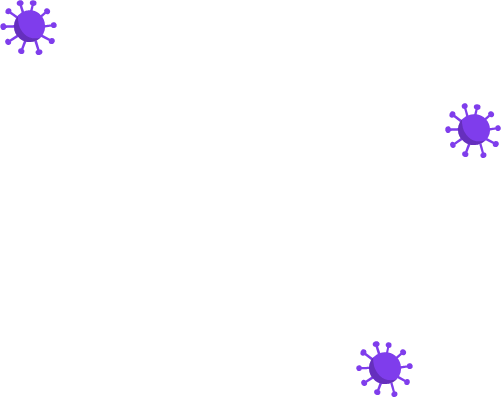 Comparison of spectra with undigested vegetation


Comparison with faecal matter of sika from a second subpopulation


Comparison with faecal matter of other ungulates
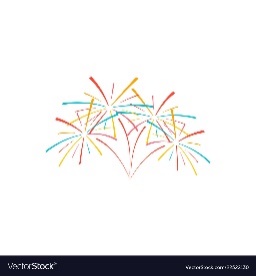 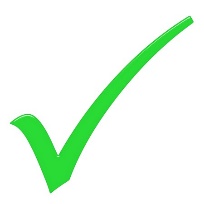 Need of more samples




Cleaner samples for FTIR
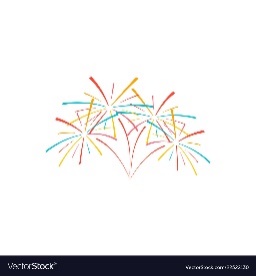 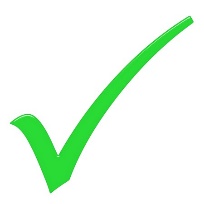 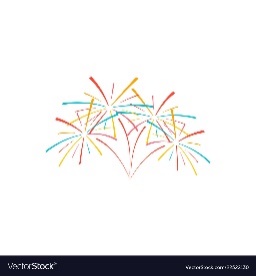 General Discussion
Highly detrimental species

Literature does not  cover  all the aspects of the species ecology and management

Management is not a widely discussed topic

Management of the species needs improvement

Ad hoc studies are necessary when describing the species’ diet and food habits.
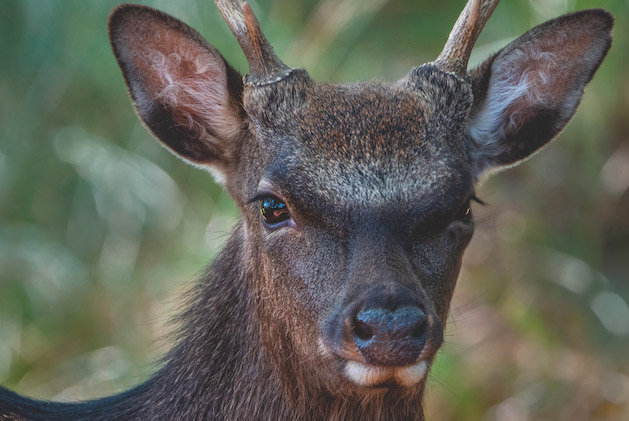 General Conclusions
research trends and discussed topic

blind spots and unexplored issues related to the species

the management of one of the biggest and most invasive populations of Europe

the diet of a severely unobserved alien population

the testing of methods of analysis for future studies

 possible future perspectives.
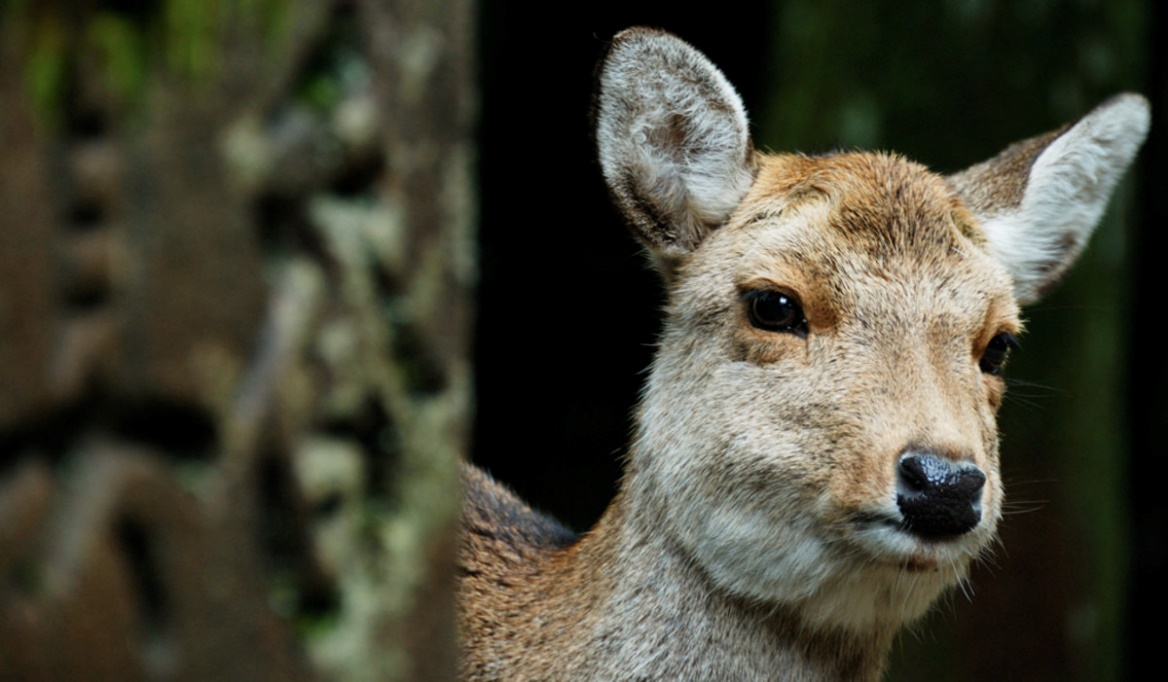 General Conclusions
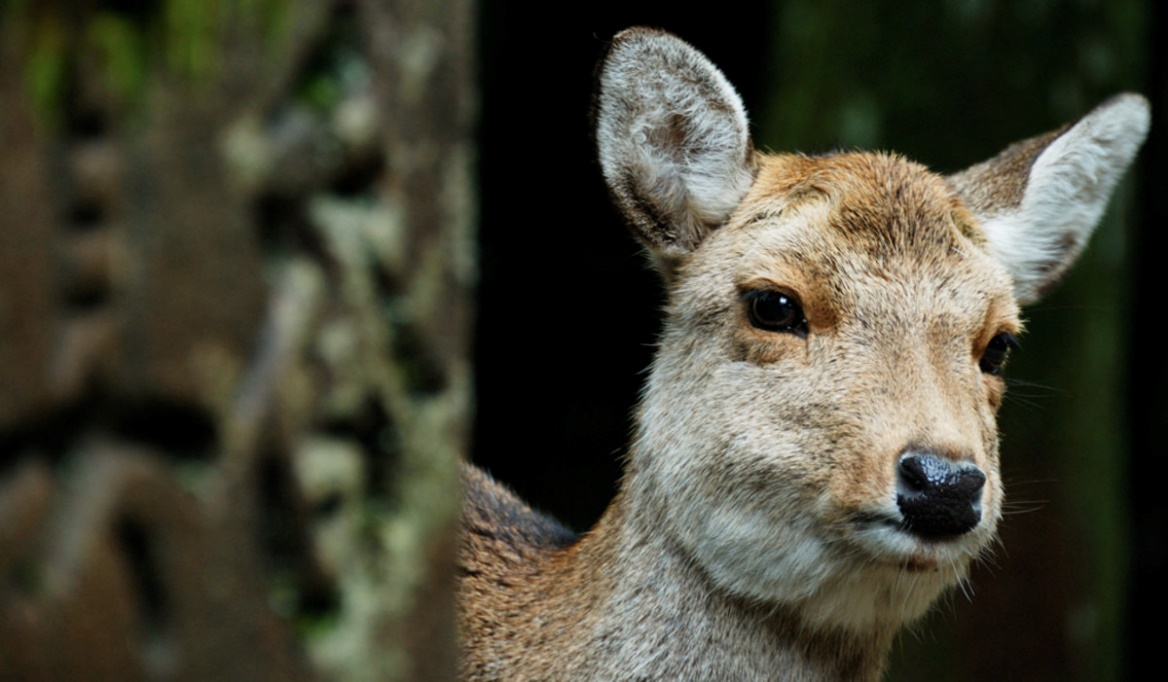 Ongoing issue





Necessity of ad hoc studies for the diet

Suitability of more modern and rapid methods of analysis
Importance of causes of death reports for the species

Implement the utilization of hunting bags
Saggiomo, L., F. Picone, B. Esattore, A. Sommese. “An Overview of Understudied Interaction Types amongst Large Carnivores.” Food Webs, vol. 12, 2017, pp. 35–39., doi:10.1016/j.fooweb.2017.01.001. 

Mori, E., G., Mazza, L. Saggiomo, A Sommese, B. Esattore. “Strangers Coming from the Sahara: An Update of the Worldwide Distribution, Potential Impacts and Conservation Opportunities of Alien Aoudad.” Annales Zoologici Fennici, vol. 54, no. 5-6, 2017, pp. 373–386., doi:10.5735/086.054.0501. 
Urošević, M. I., B. Esattore, L. Saggiomo, Z. A., Ristić, & N. I. Stojanac, “Animal Welfare Standards in Red Deer (Cervus elaphus) Farming.” Archives of Veterinary Medicine, vol. 11, no. 2, 2019, pp. 11–20., doi:10.46784/e-avm.v11i2.22. 

Saggiomo, L., Esattore, B. and  Picone, F. “What Are We Talking about? Sika Deer (Cervus nippon): A Bibliometric Network Analysis.” Ecological Informatics, vol. 60, 2020, p. 101146., doi:10.1016/j.ecoinf.2020.101146. 

Esattore, B., V. Slipogor, L. Saggiomo, M. Seltmann, “How Not to Judge a Deer by Its Cover”: A Personality Assessment Study on Captive Adult Red Deer Males (Cervus elaphus).” Behavioural Processes, vol. 186, 2021, p. 104361., doi:10.1016/j.beproc.2021.104361. 

Saggiomo L., B Esattore, L Bartoš. “Evaluating the Management Success of an Alien Species Through Its Hunting Bags: The Case of the Sika Deer (Cervus nippon) in the Czech Republic.” Acta Universitatis Agriculturae Et Silviculturae Mendelianae Brunensis, vol. 69, no. 3, 2021, pp. 327–336., doi:10.11118/actaun.2021.030. 

Saggiomo L., B. Esattore, V., Bar. “The fox who cried wolf: A keywords and literature trend analysis on the phenomenon of mesopredator release” (Under review – Journal: Ecological Complexity)
4/2021 BEE 2021 (Online)
Contribution with an oral presentation: “Alien and Native Sika deer (Cervus nippon) : A bibliometric network analysis”
11/2020 Kostelecké inspirování (Online) 
Contribution with an oral presentation: “Evaluating the management success of an alien species through its hunting bags: the case of the sika deer (Cervus nippon) in the Czech Republic” 
09/2019 93rd Annual Meeting of the German Society for Mammalian Biology. Dresden, Germany 
Contribution with an oral presentation: “Mid Infrared Spectroscopy, Micro Histological analysis, and DNA Barcoding of Sika Deer Faecal Samples in Lower Austria” 
09/2019 5th European Student Conference on Behaviour and Cognition. Vienna, Austria 
Presentation of the Scientific Poster: ”Should I Stay or Should I go? Sika Deer Presence and Spreading in the Western Czech Republic” 
02/2018 Zoologicke dny. Prague, Czech Republic 
Presentation of the Scientific Poster: ”Sika deer presence and spreading in the western Czech Republic”
Special Thanks
Dr. Flavio Picone, 
Dr. Bruno Esattore, 
Dr. Andrea Sommese
Professor Luděk Bartoš  
Dr. Emiliano Mori,
Dr. Giuseppe Mazza, 
Dr. Vedrana Slipogor,
Dr. Martin Seltmann,
Prof. Miroslav Urosevic, 
Prof. Zoran Ristic,
Dr. Nenad Stojanac,
Dr. Dejan Beukovic,
Marco Sensi, 
Valentina Bar, 
Vanessa Francia
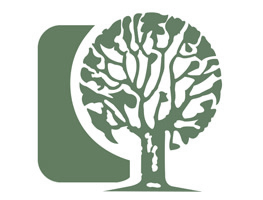 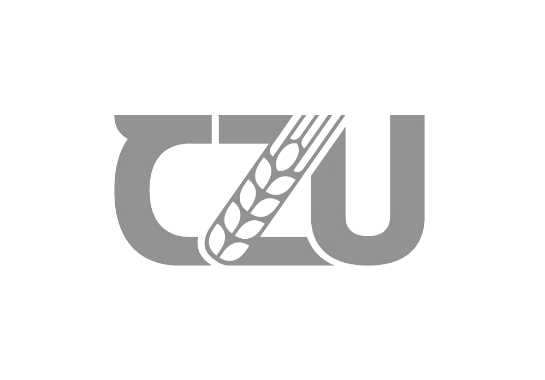 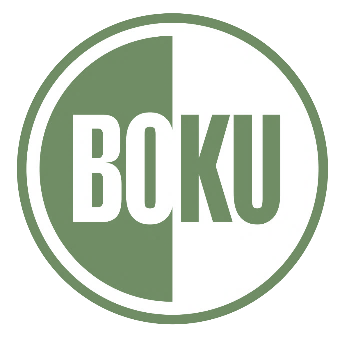 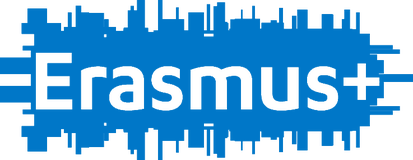 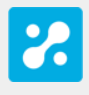 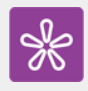 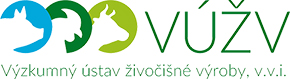 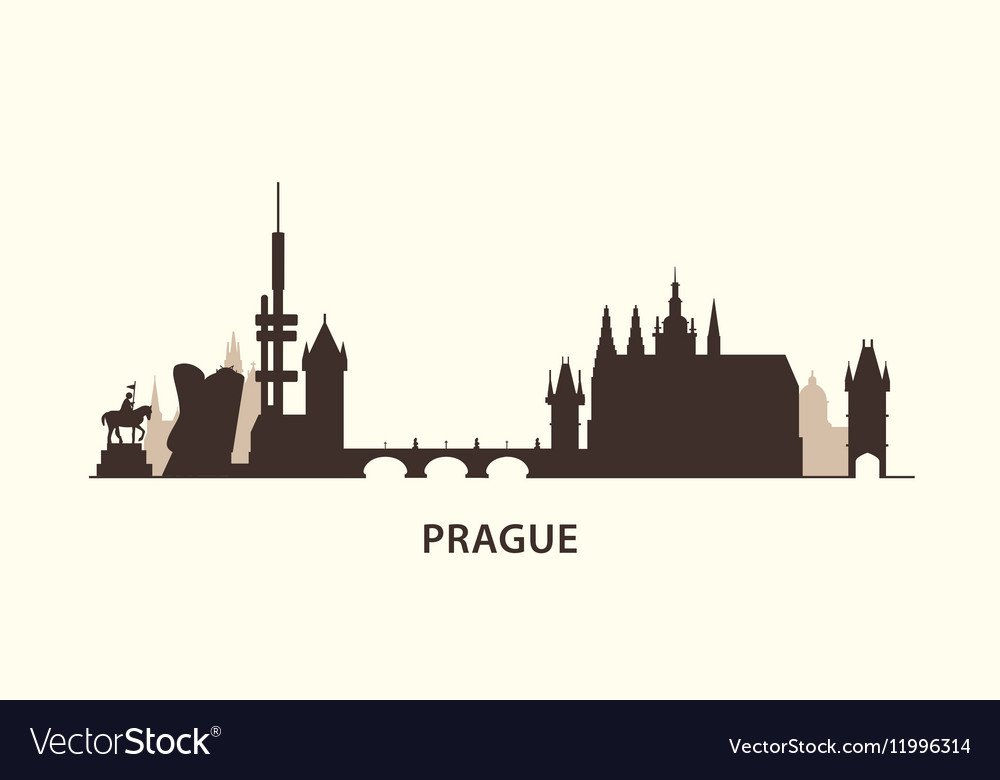 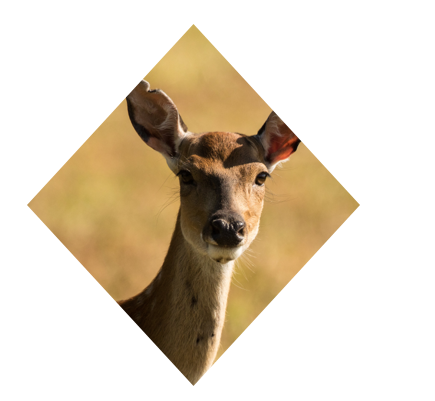 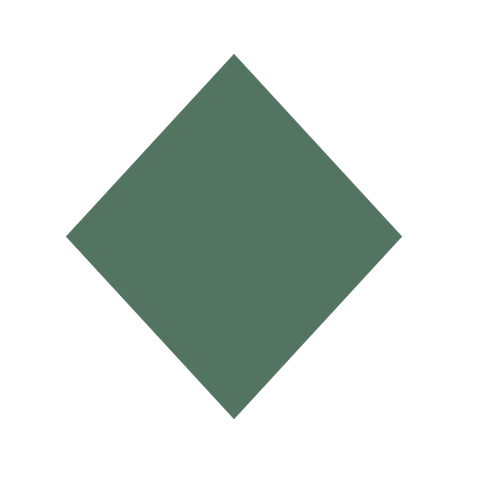 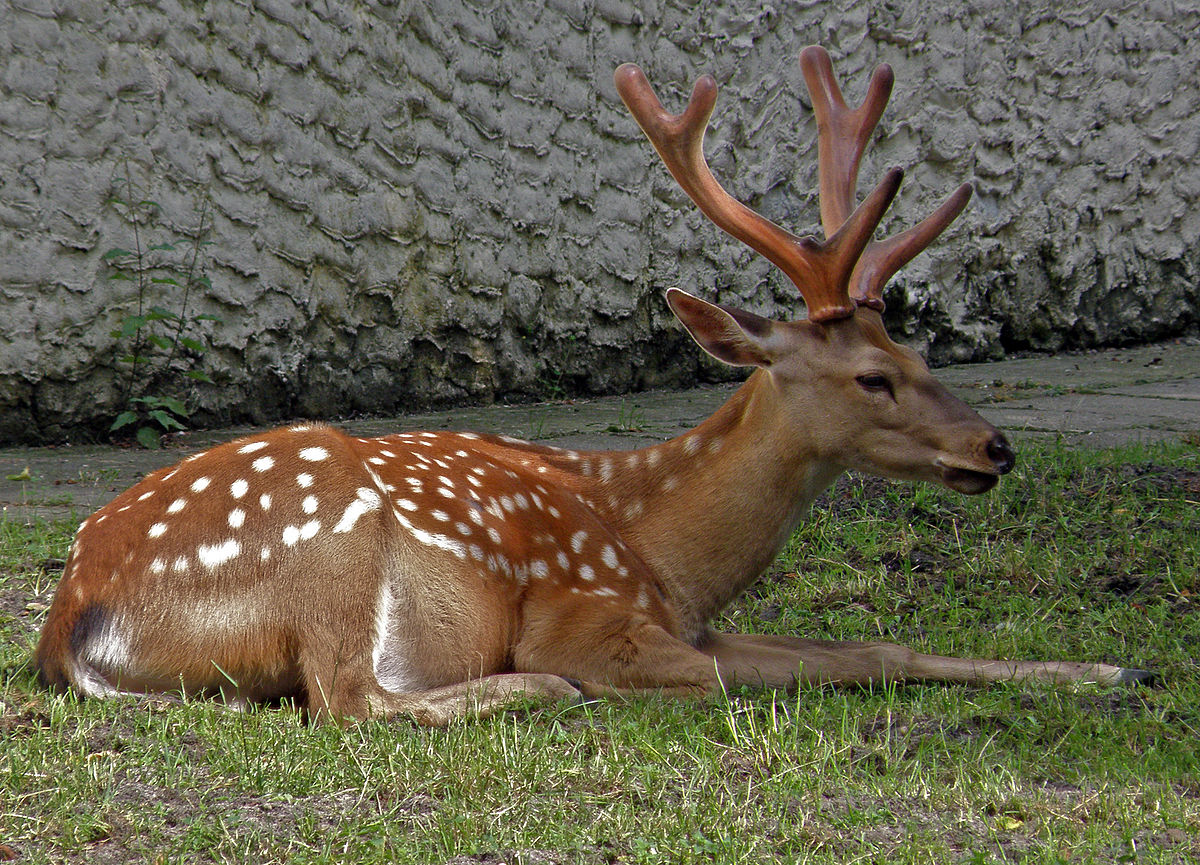 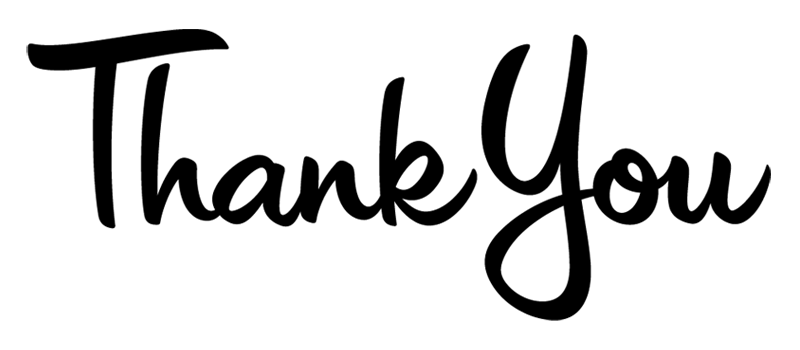 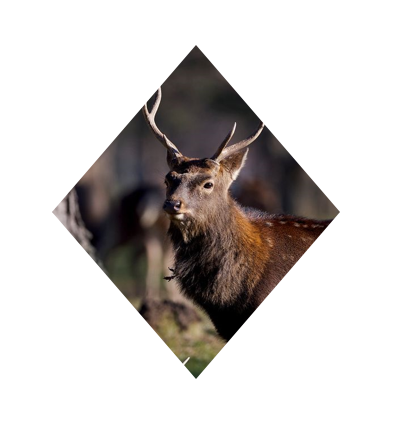 DNA barcoding
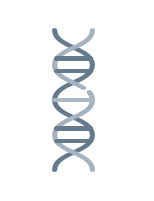 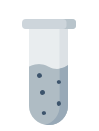 Multi-Species samples= DNA Metabarcoding
Spectroscopy
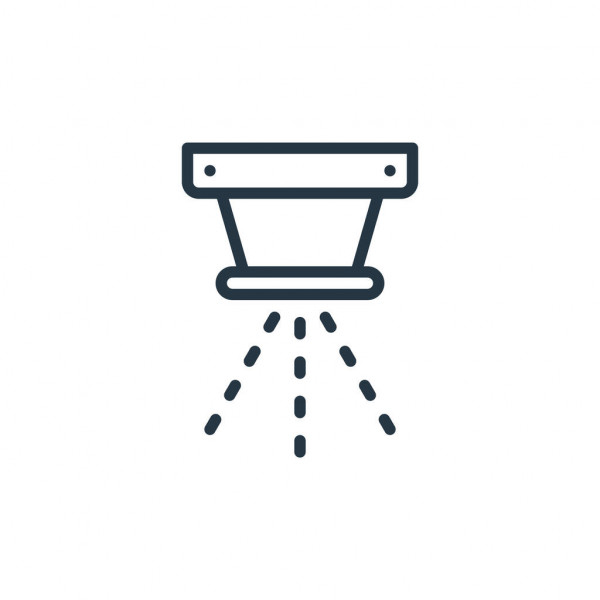 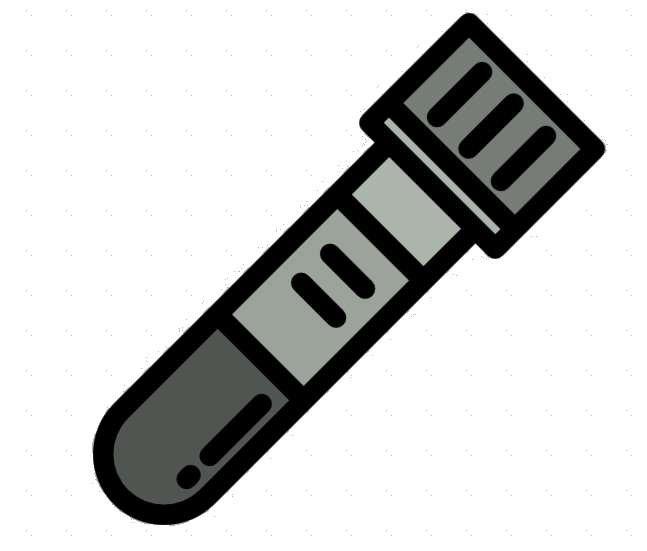 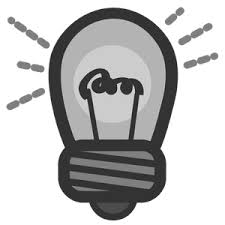 Absorption spectroscopy= FTIR
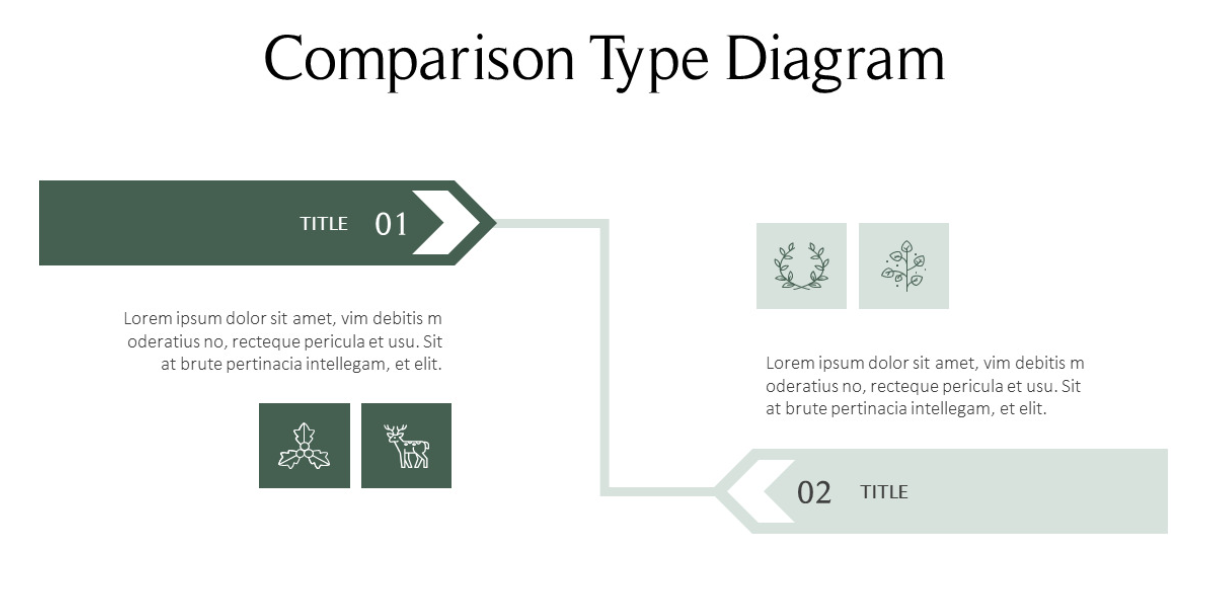 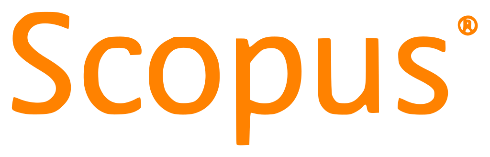 (“Cervus nippon” OR “Sika deer”)
Co-authorship of countries

Co-occurrence of keywords
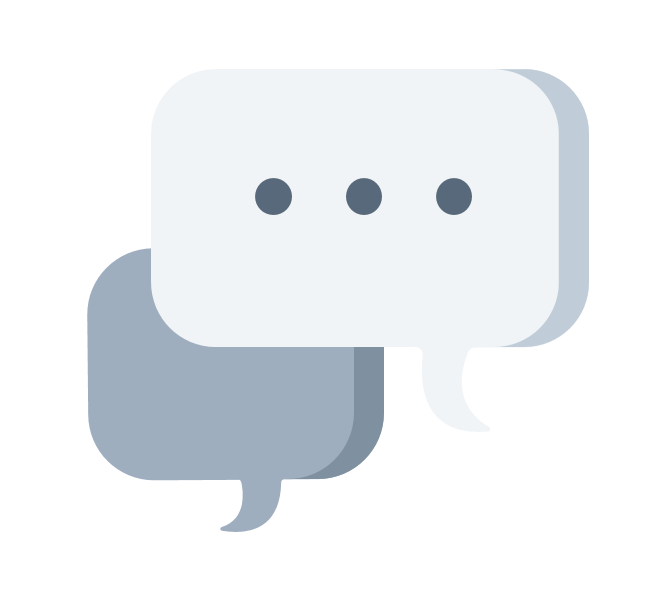 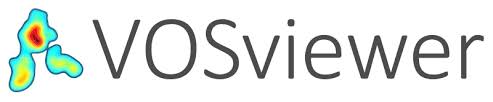 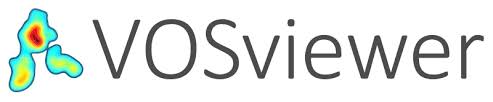 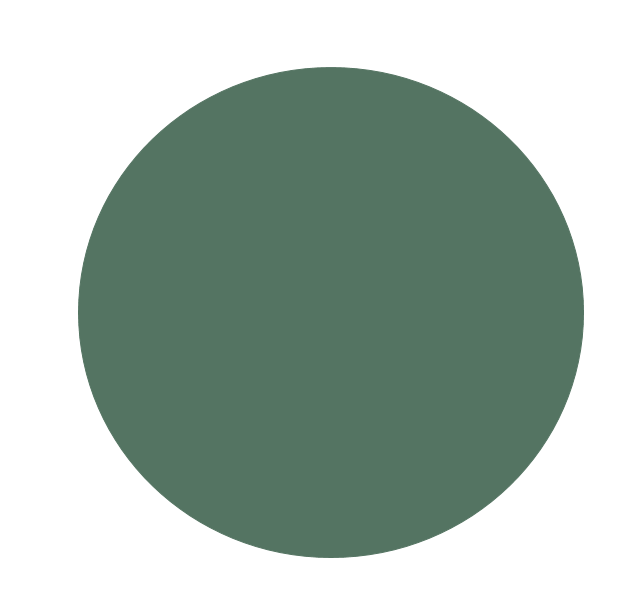 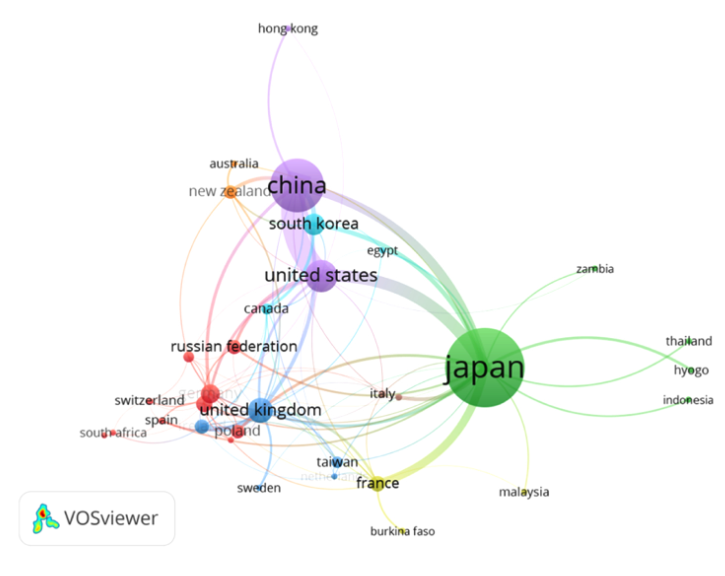 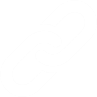 Network Map
Clusters

Link Strength

Productivity
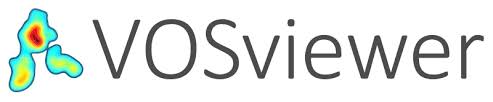 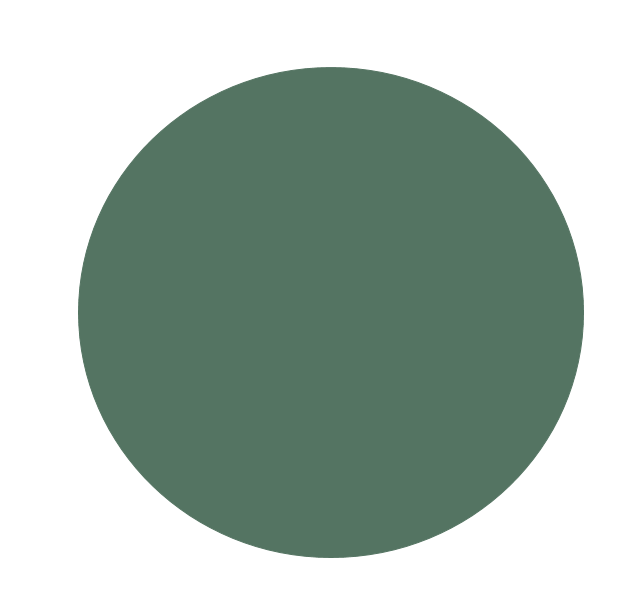 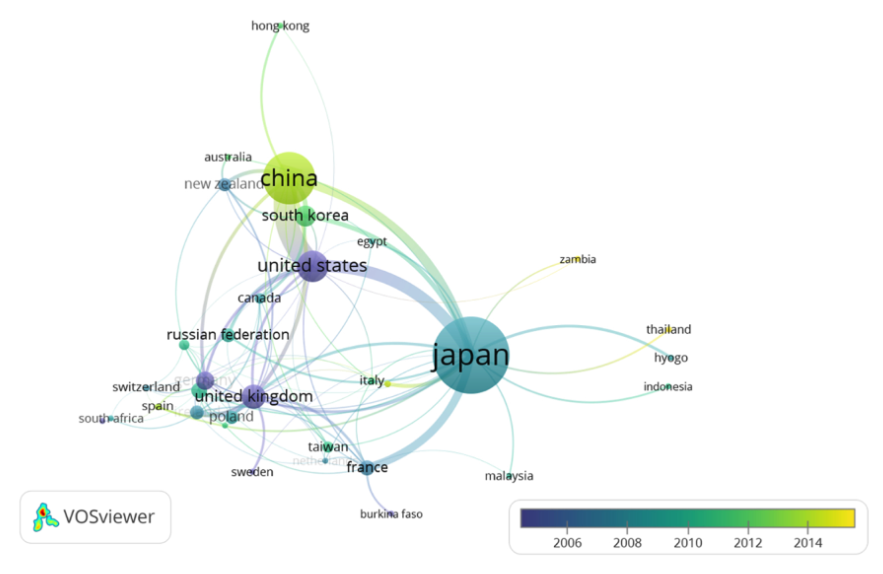 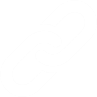 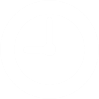 Network Map
Overlay Map
Old and new topics

Increased or decreased productivity
Clusters

Link Strength

Productivity